Foliensatz zur Umweltökonomie
Basierend auf dem Werk:
Endres, Alfred/Rübbelke, DirkUmweltökonomie5., erweiterte und aktualisierte Auflage978-3-17-039458-2 (Print)978-3-17-039460-5   (EPUB)978-3-17-039459-9   (PDF)
© 2022 W. Kohlhammer, Stuttgart
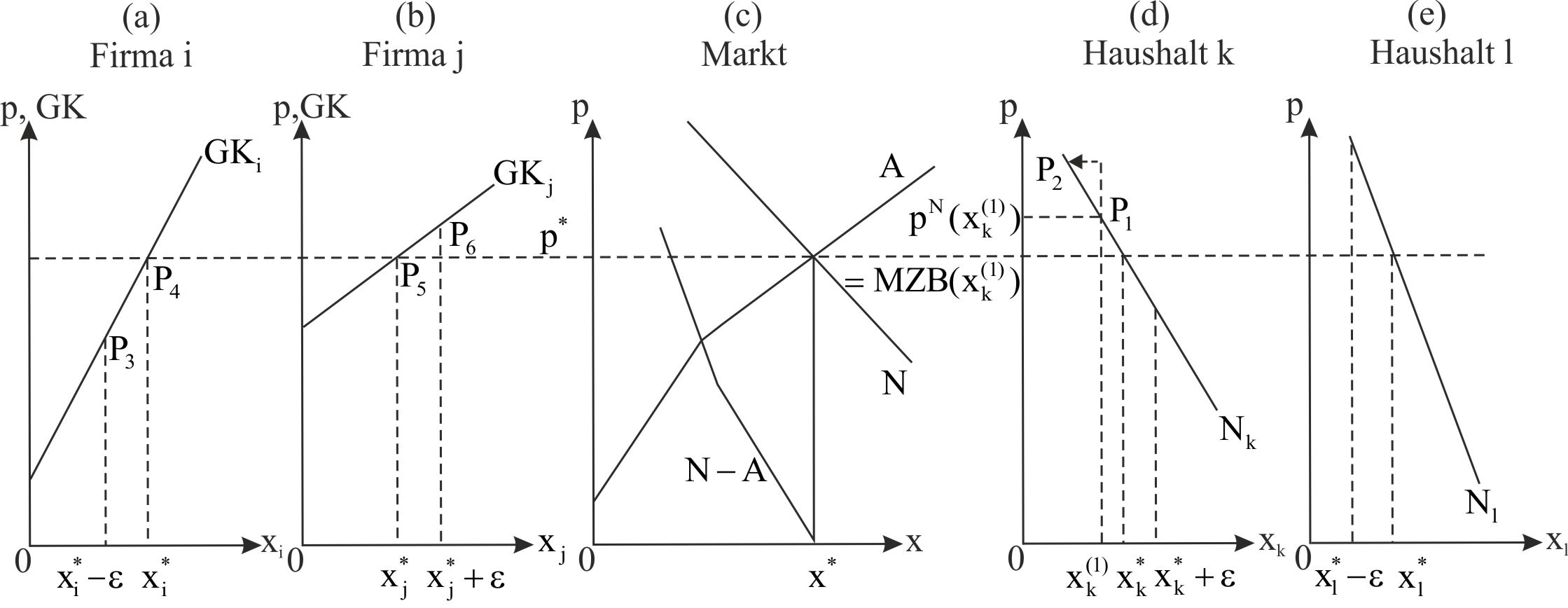 Abbildung 1
© 2022 W. Kohlhammer, Stuttgart
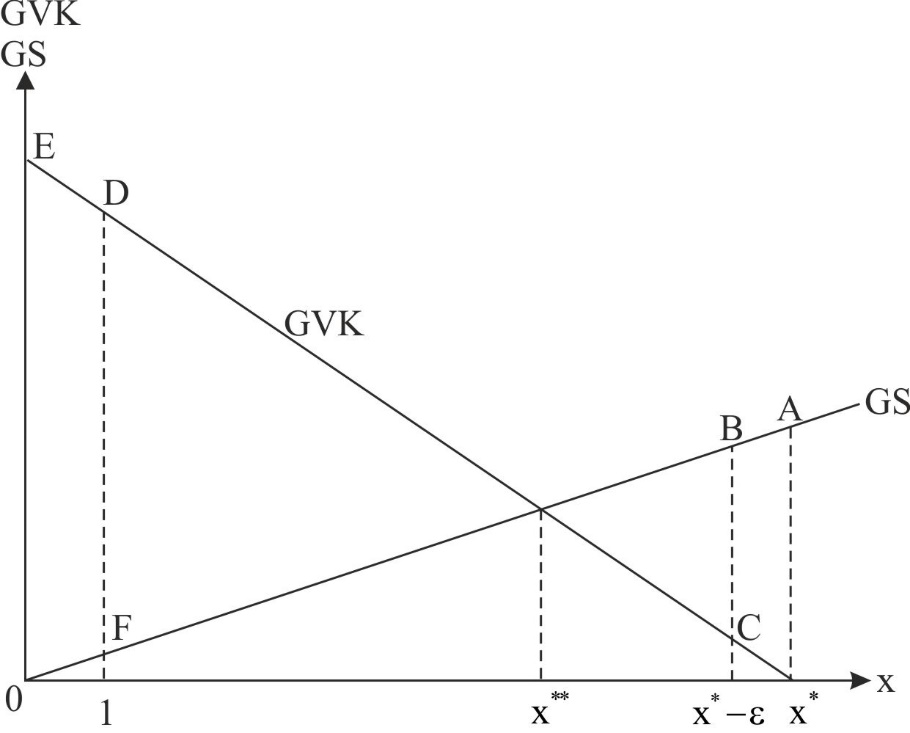 Abbildung 2
© 2022 W. Kohlhammer, Stuttgart
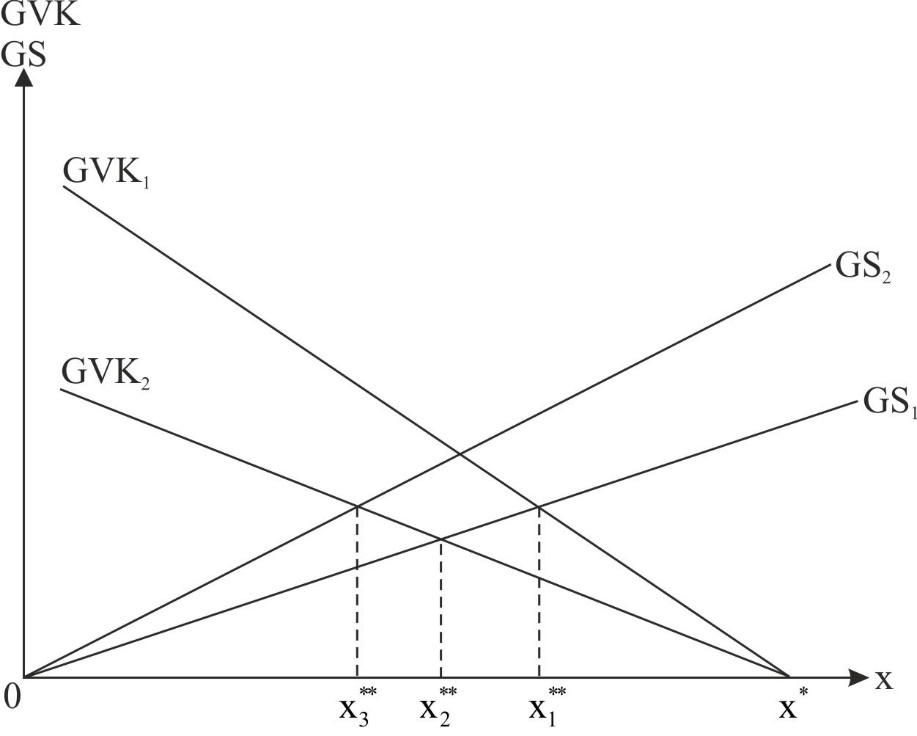 Abbildung 3
© 2022 W. Kohlhammer, Stuttgart
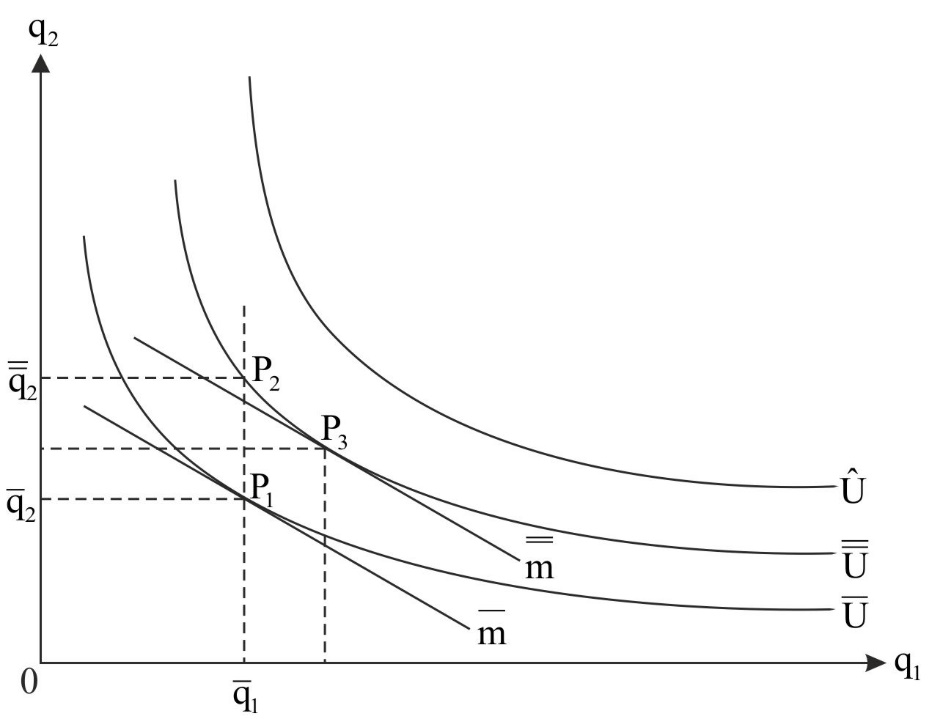 Abbildung 4
© 2022 W. Kohlhammer, Stuttgart
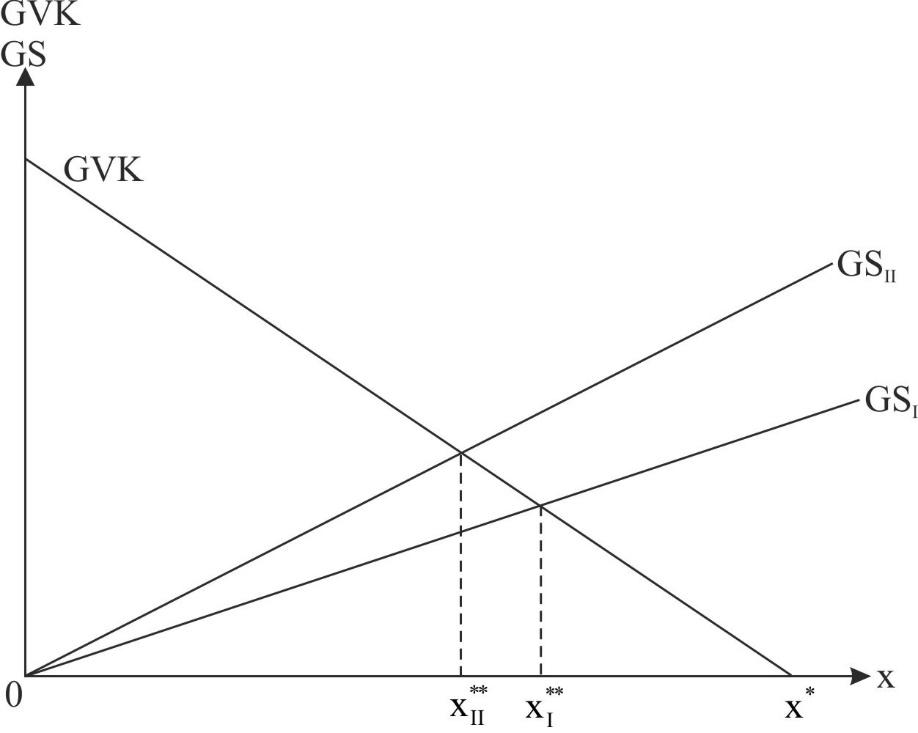 Abbildung 5
© 2022 W. Kohlhammer, Stuttgart
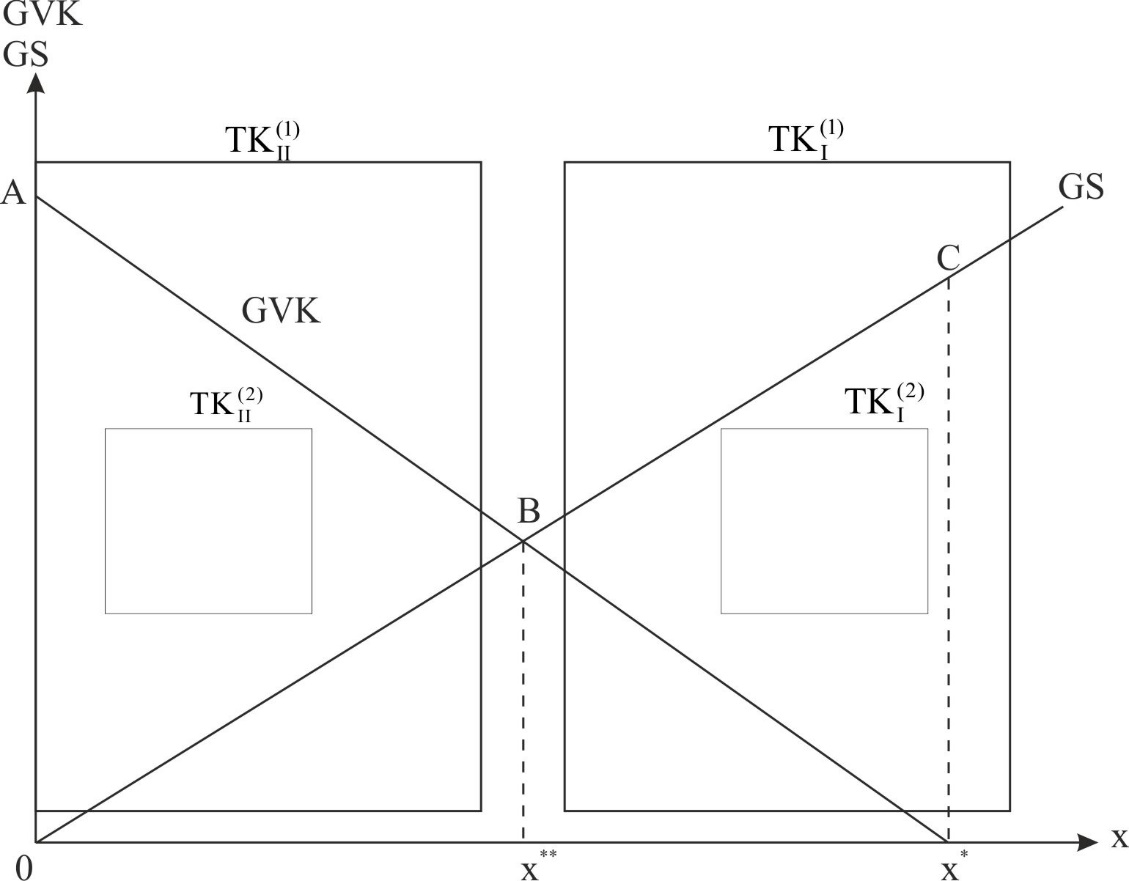 Abbildung 6
© 2022 W. Kohlhammer, Stuttgart
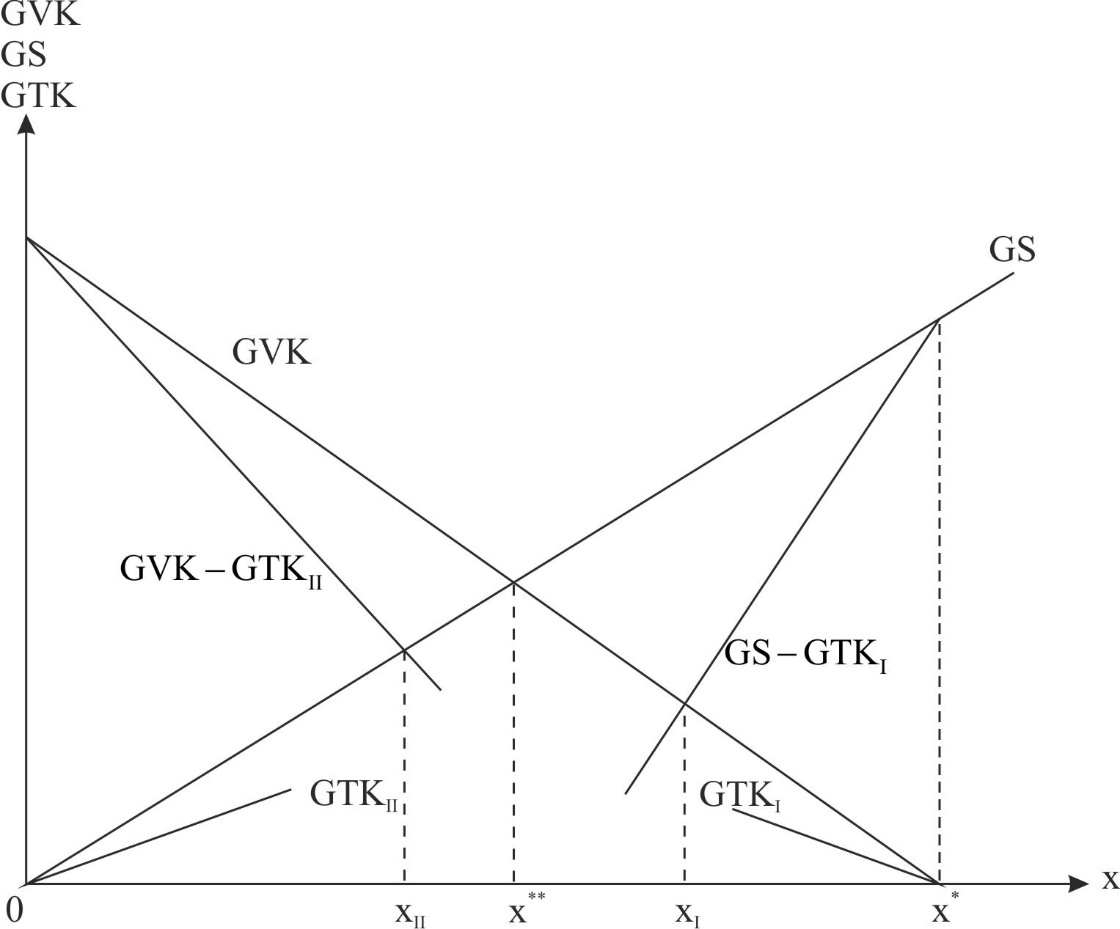 Abbildung 7a
© 2022 W. Kohlhammer, Stuttgart
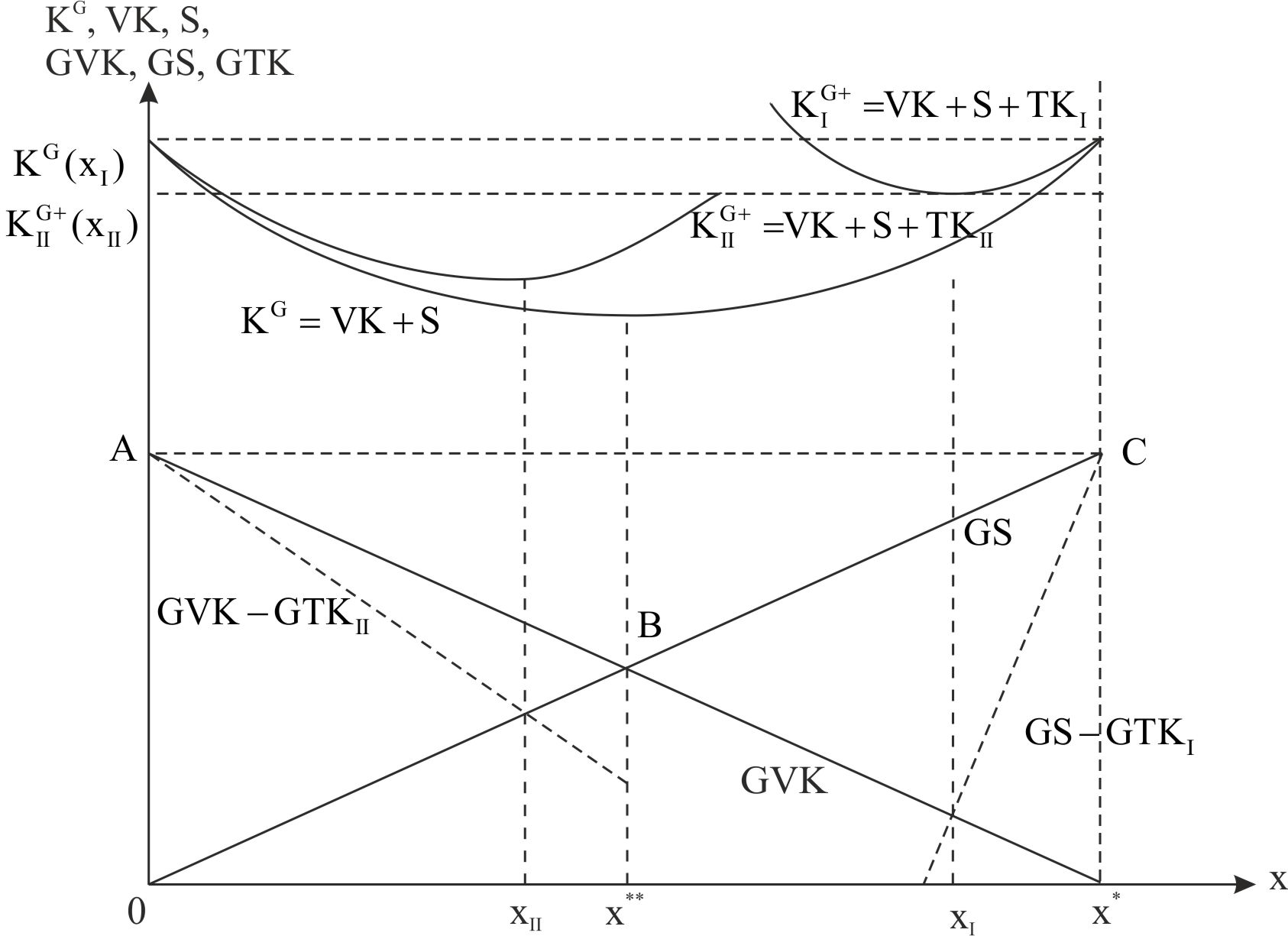 Abbildung 7b
© 2022 W. Kohlhammer, Stuttgart
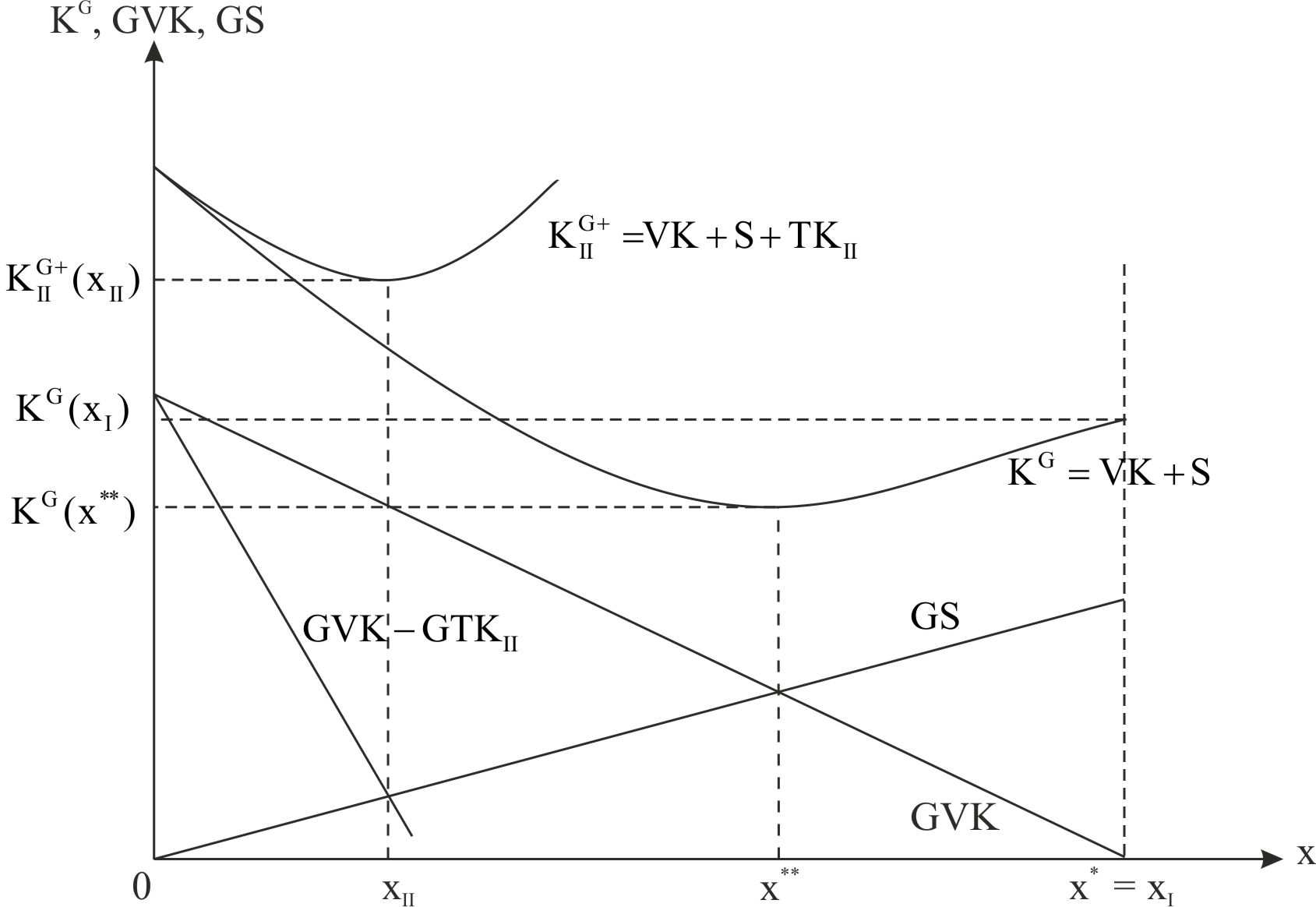 Abbildung 7c
© 2022 W. Kohlhammer, Stuttgart
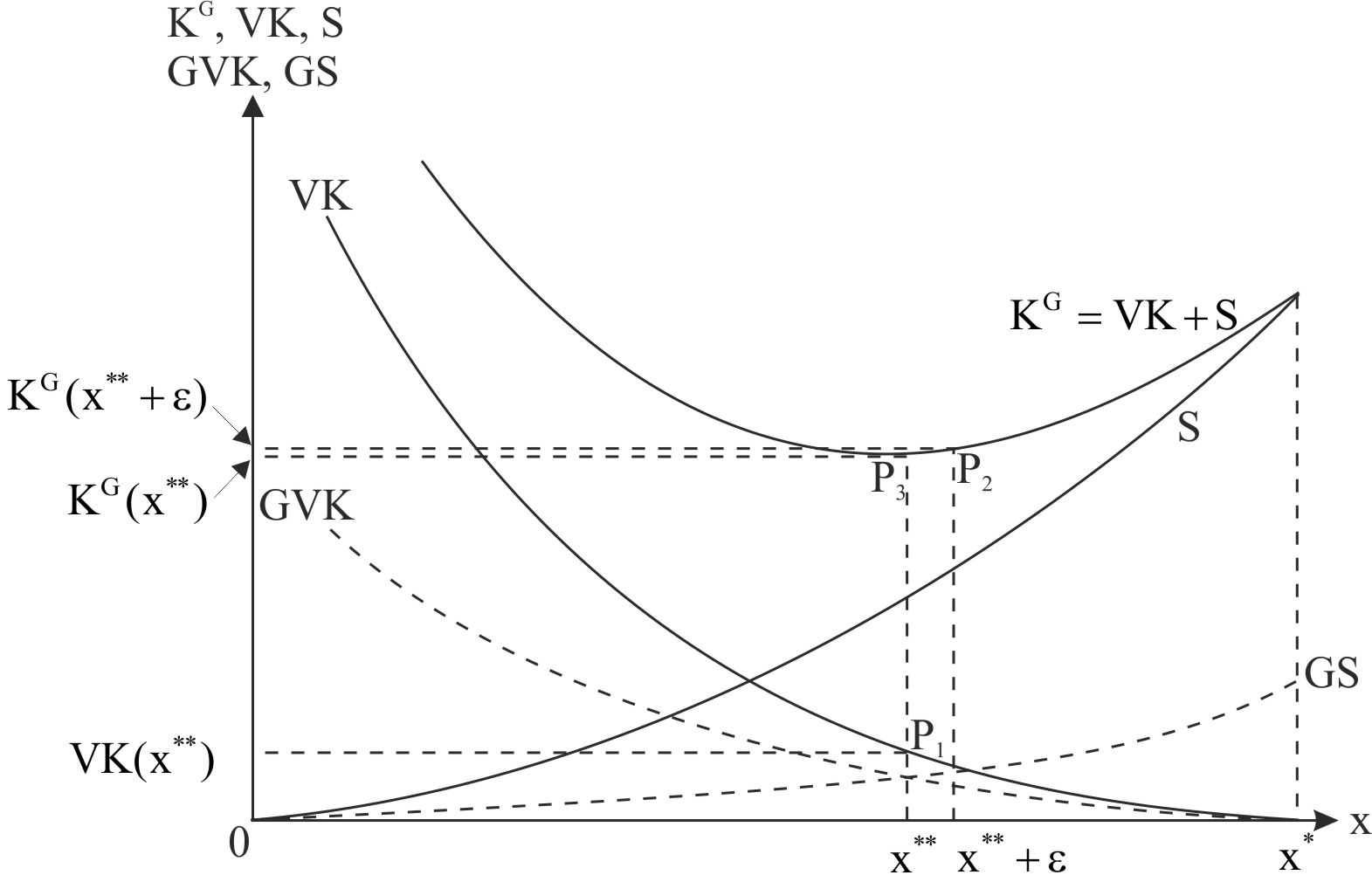 Abbildung 8
© 2022 W. Kohlhammer, Stuttgart
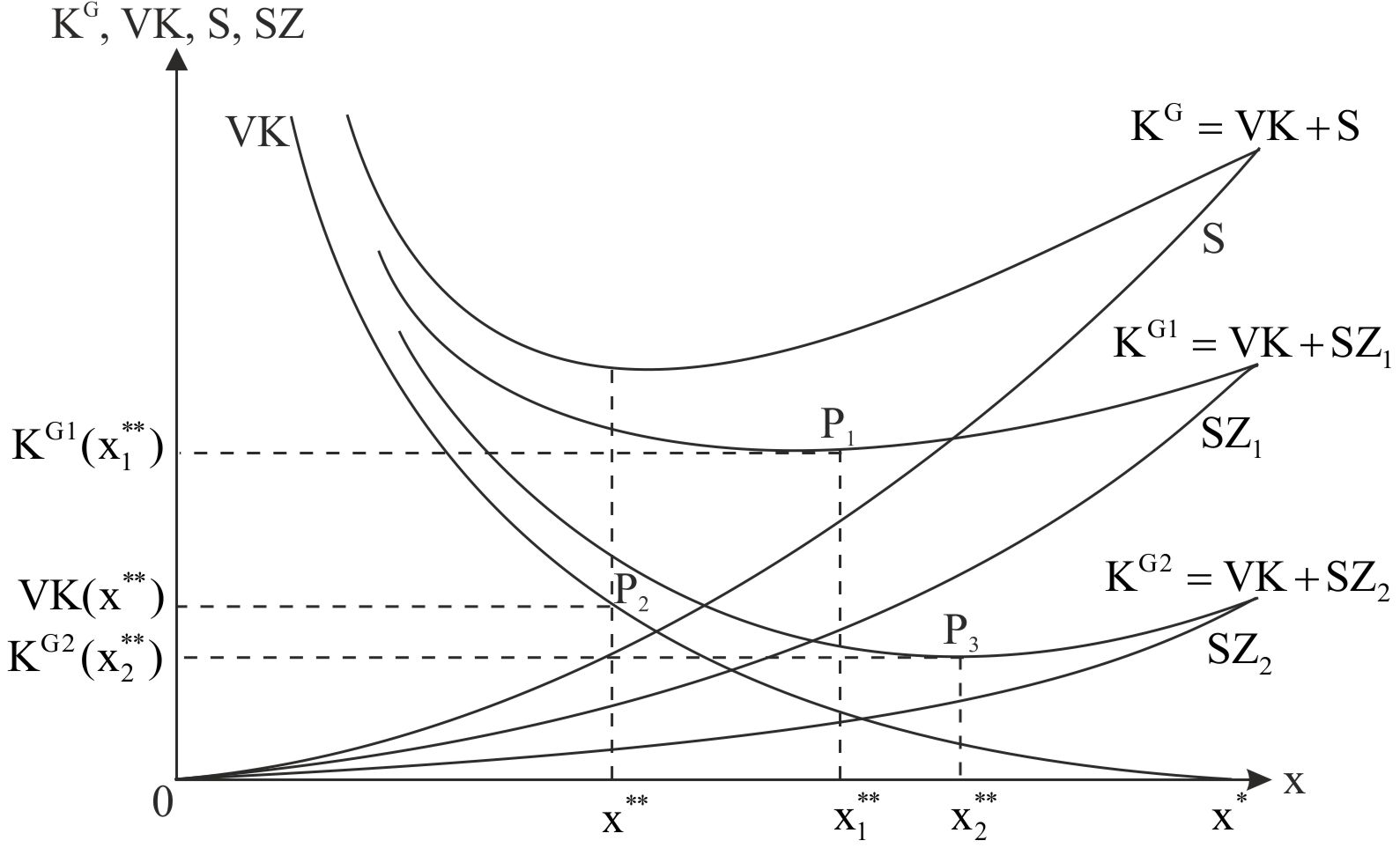 Abbildung 9
© 2022 W. Kohlhammer, Stuttgart
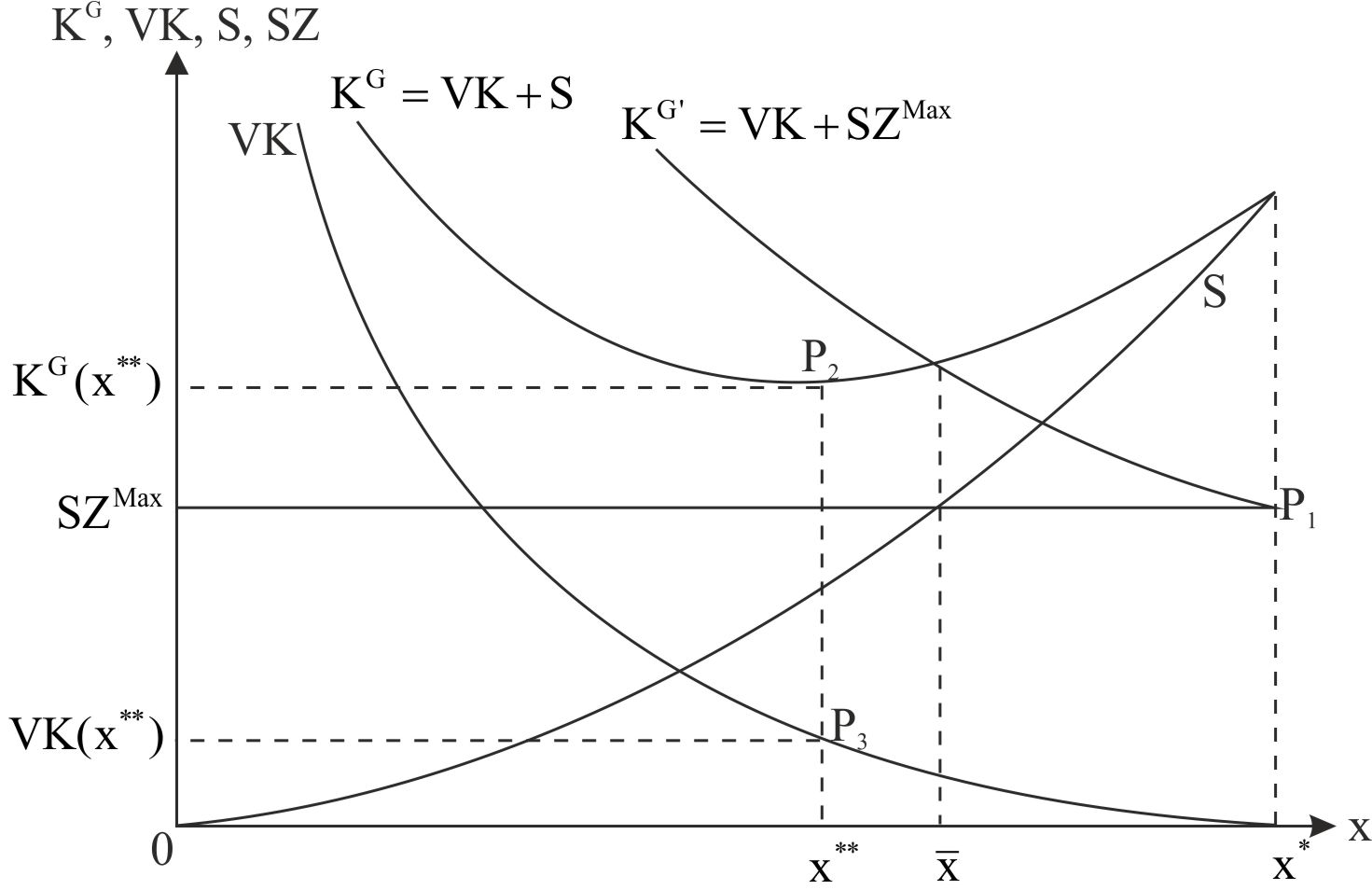 Abbildung 10
© 2022 W. Kohlhammer, Stuttgart
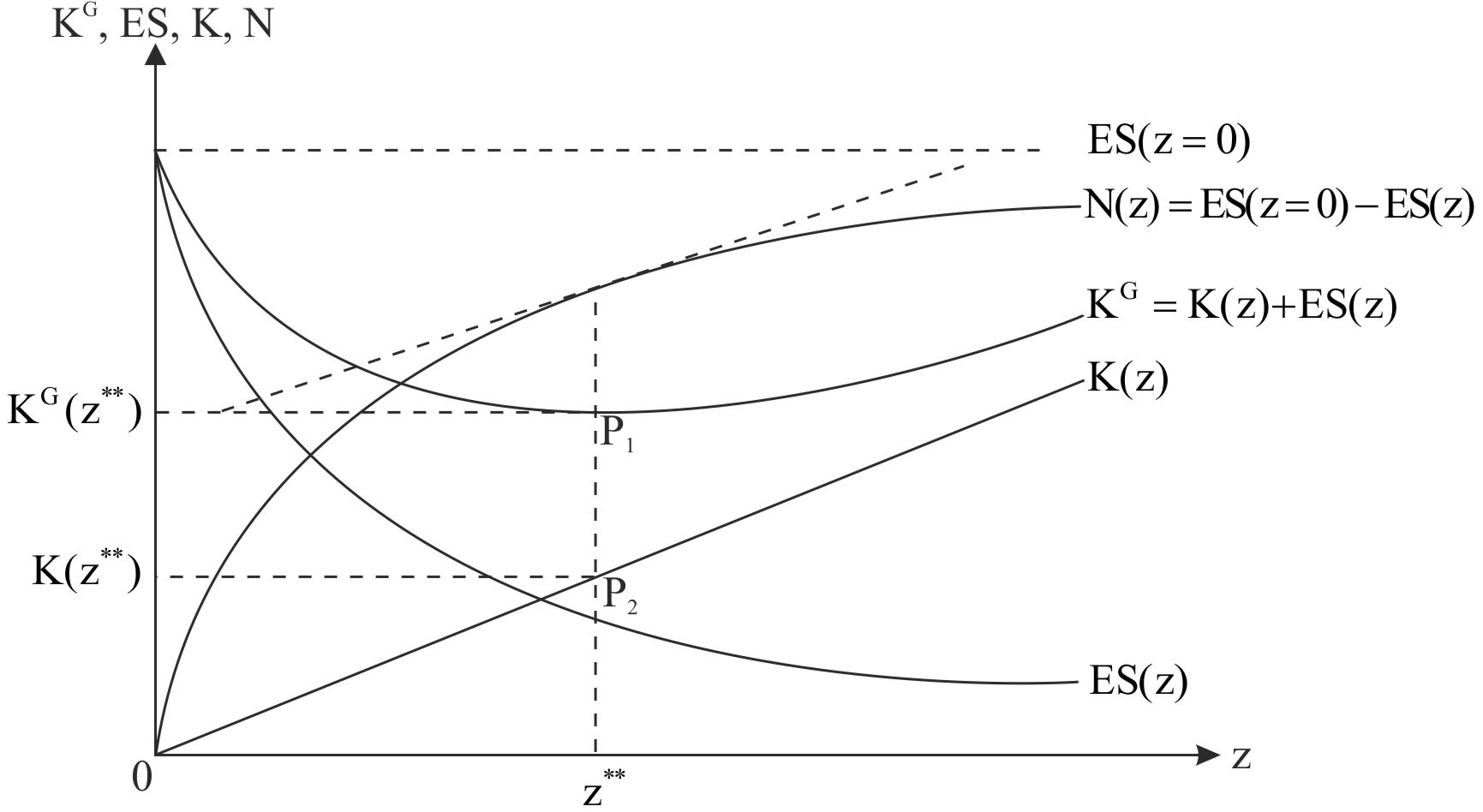 Abbildung 11
© 2022 W. Kohlhammer, Stuttgart
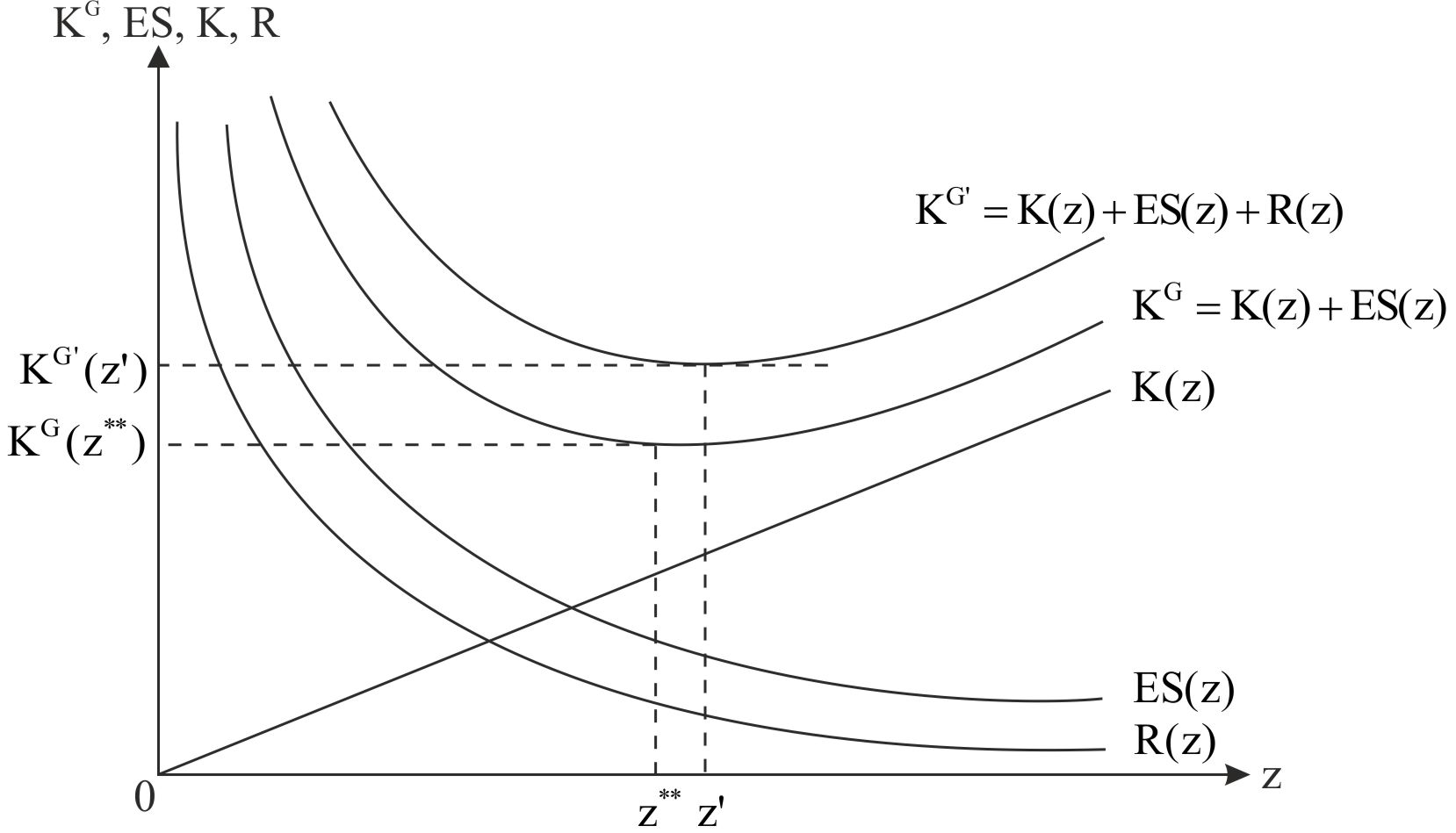 Abbildung 12
© 2022 W. Kohlhammer, Stuttgart
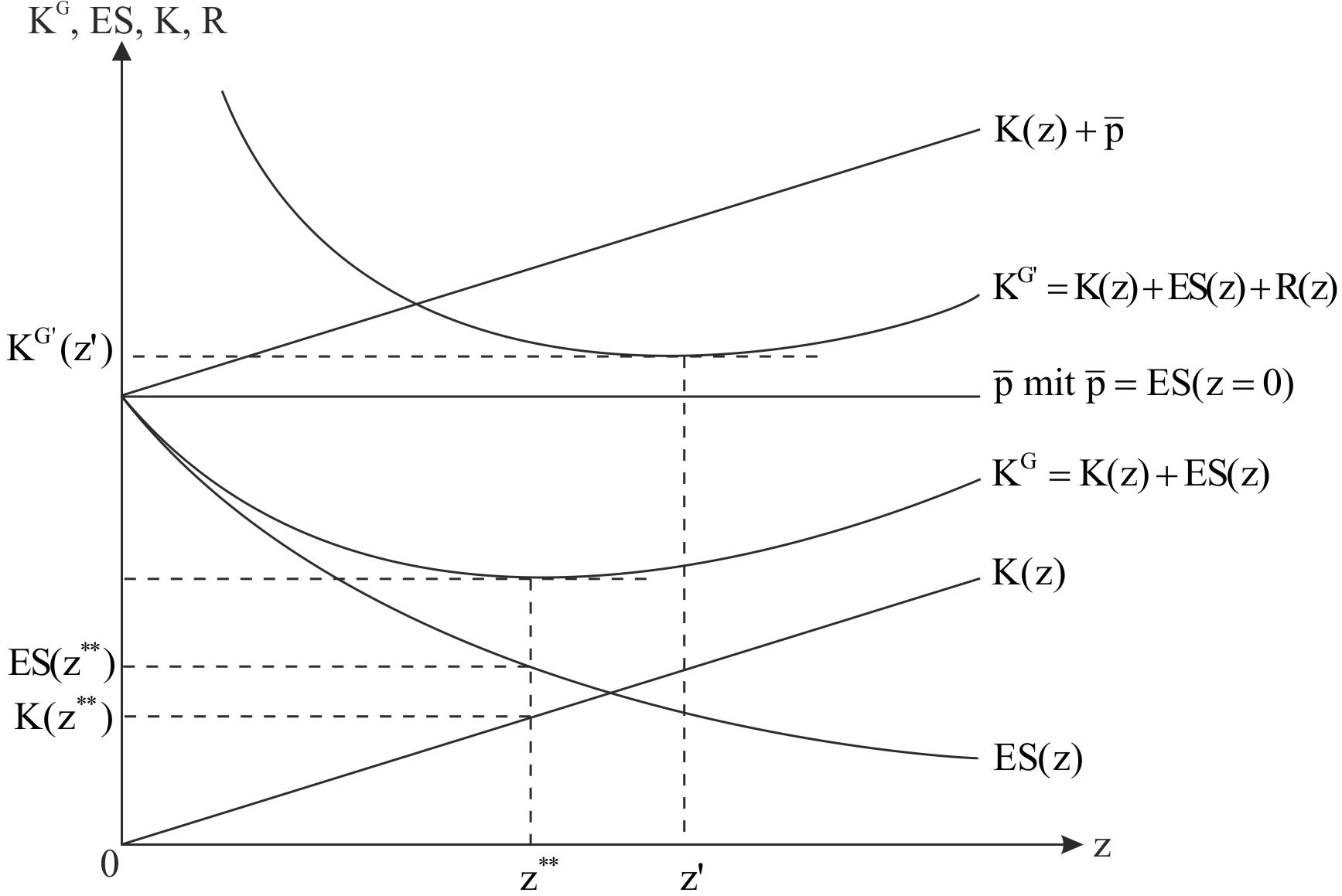 Abbildung 13
© 2022 W. Kohlhammer, Stuttgart
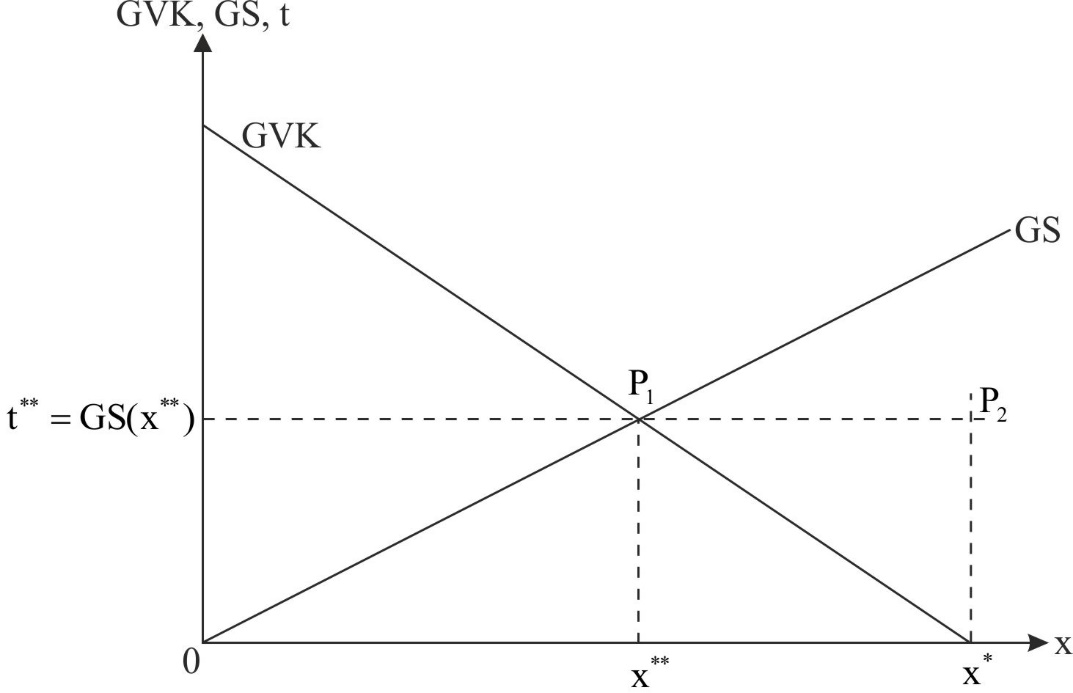 Abbildung 14
© 2022 W. Kohlhammer, Stuttgart
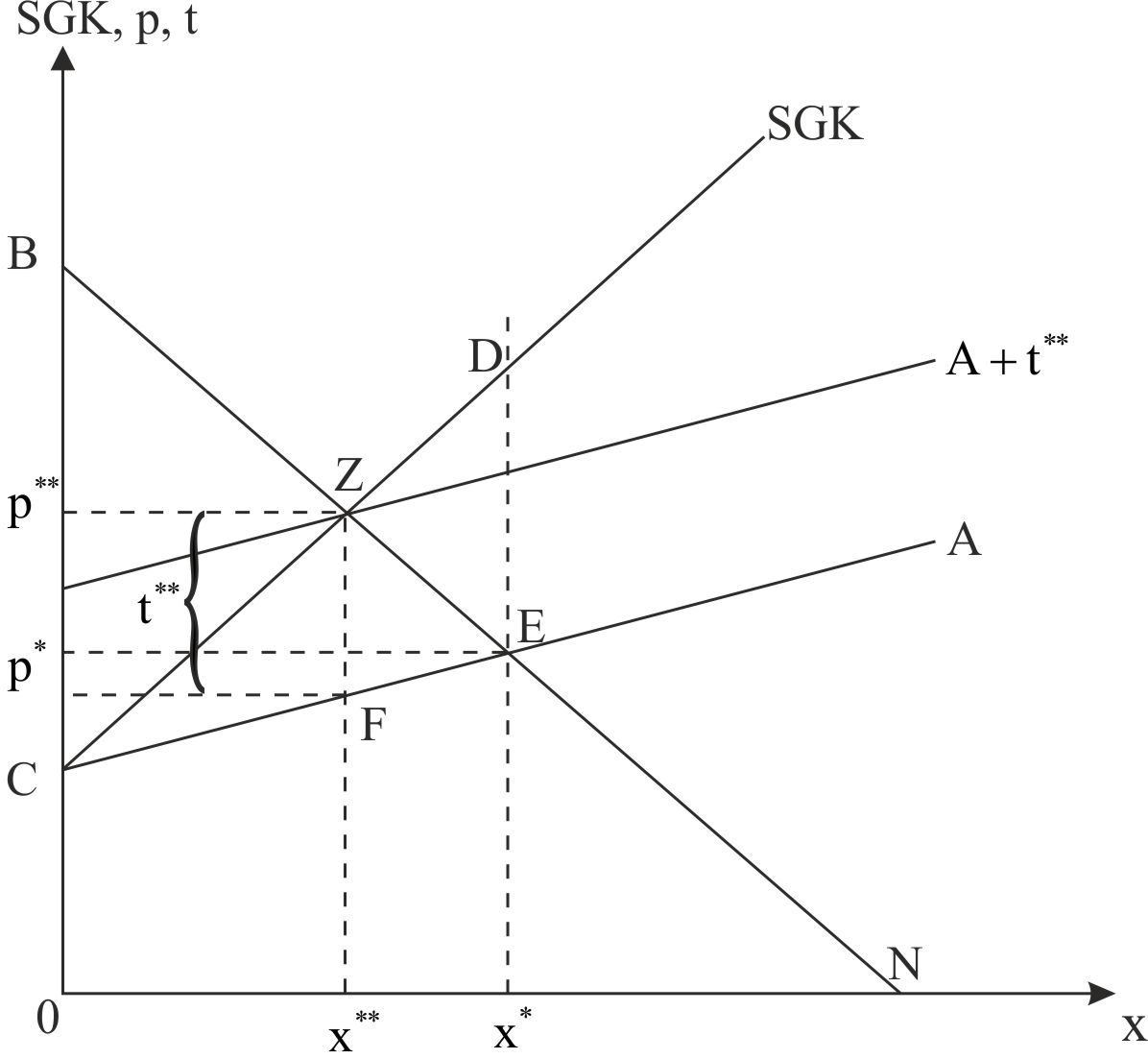 Abbildung 15
© 2022 W. Kohlhammer, Stuttgart
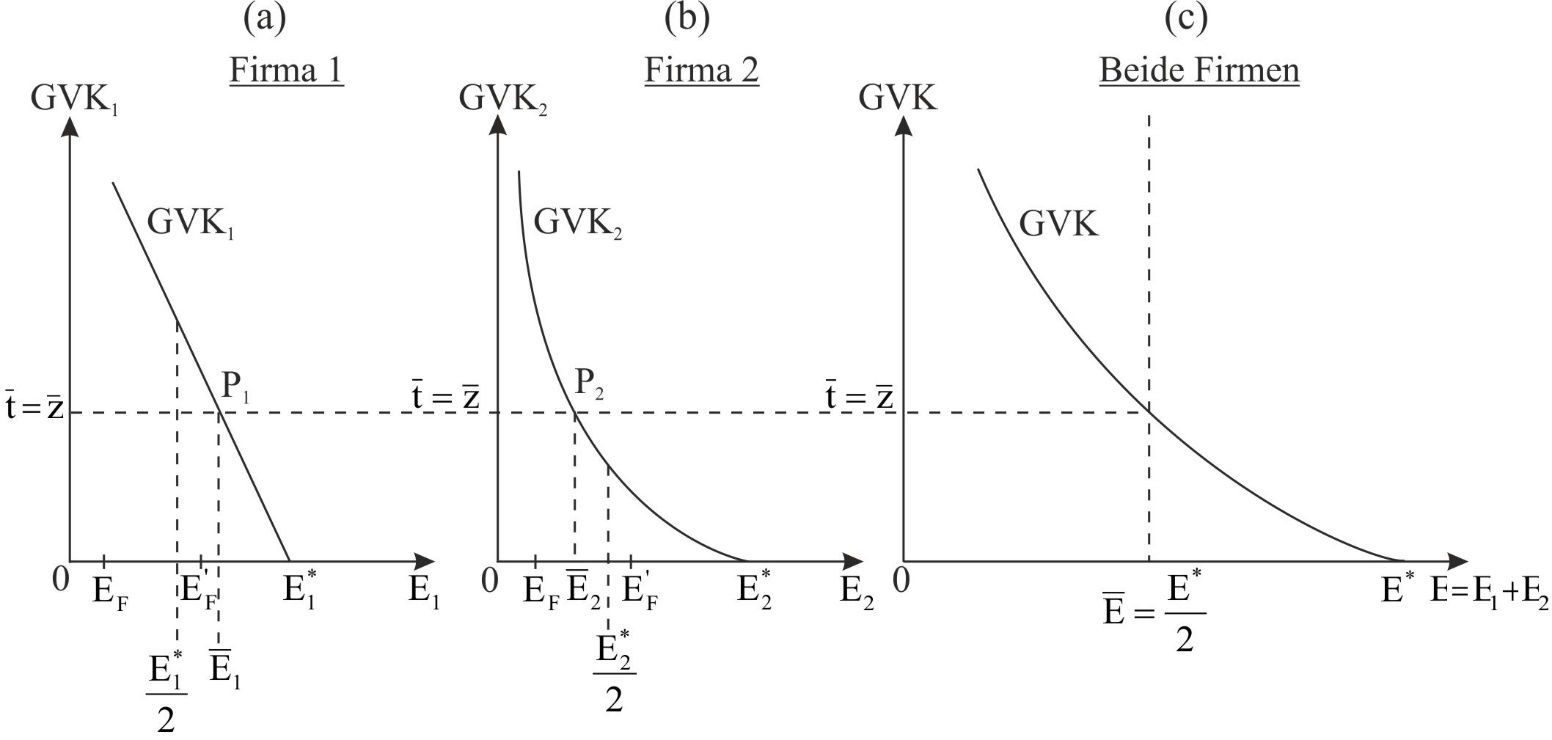 Abbildung 16
© 2022 W. Kohlhammer, Stuttgart
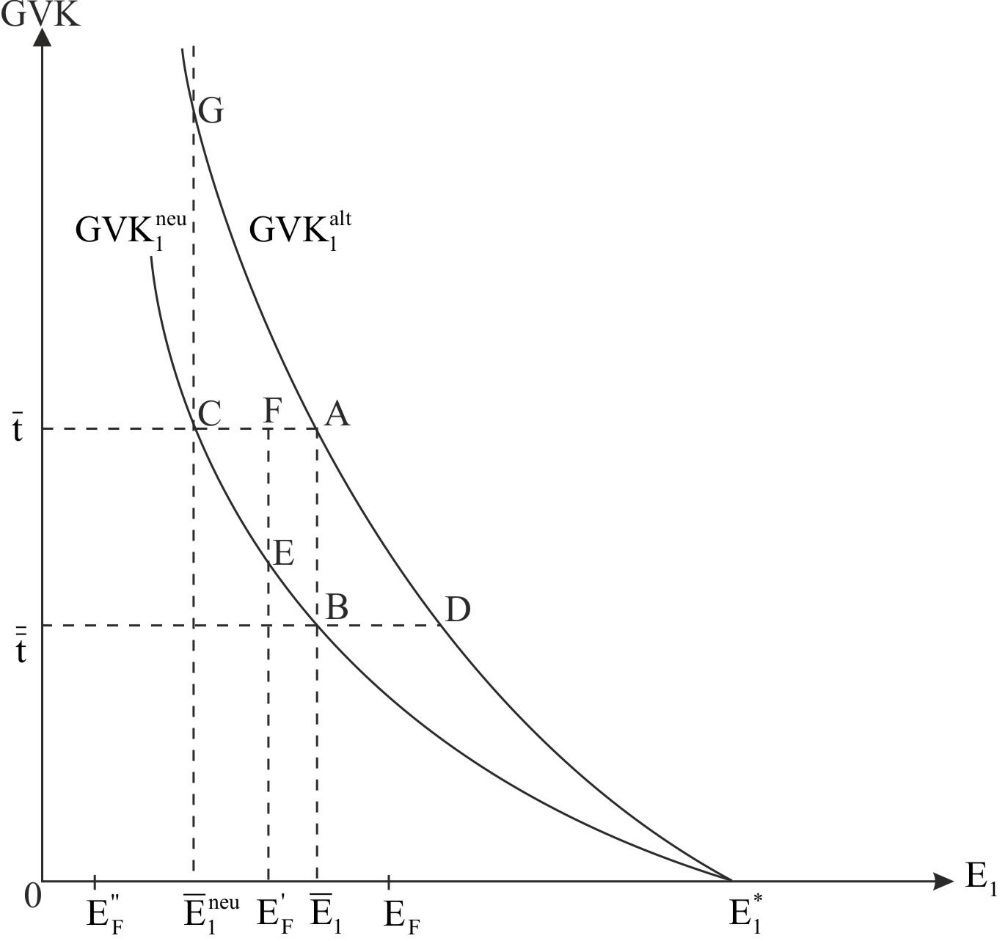 Abbildung 17
© 2022 W. Kohlhammer, Stuttgart
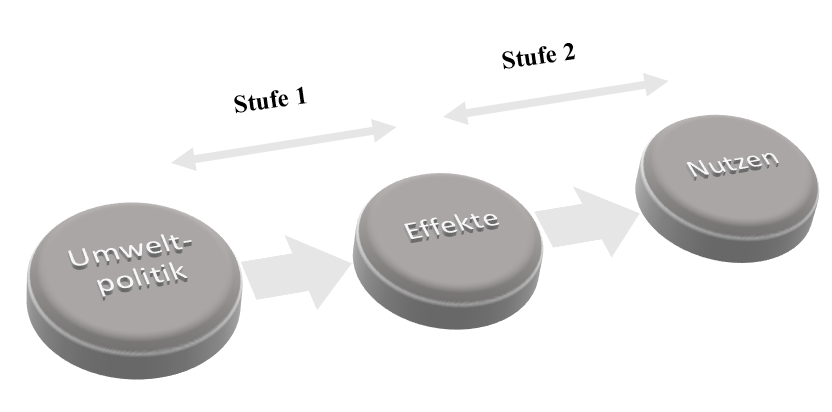 Abbildung 18
© 2022 W. Kohlhammer, Stuttgart
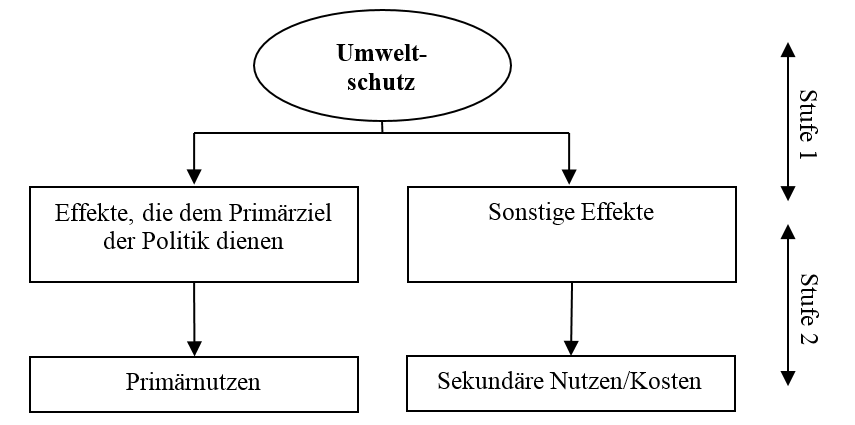 Abbildung 19
© 2022 W. Kohlhammer, Stuttgart
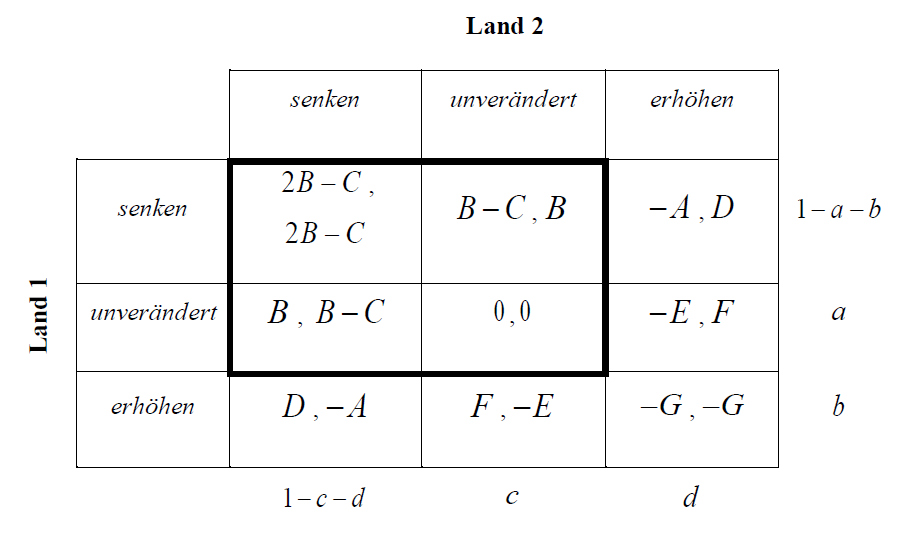 Abbildung 20
© 2022 W. Kohlhammer, Stuttgart
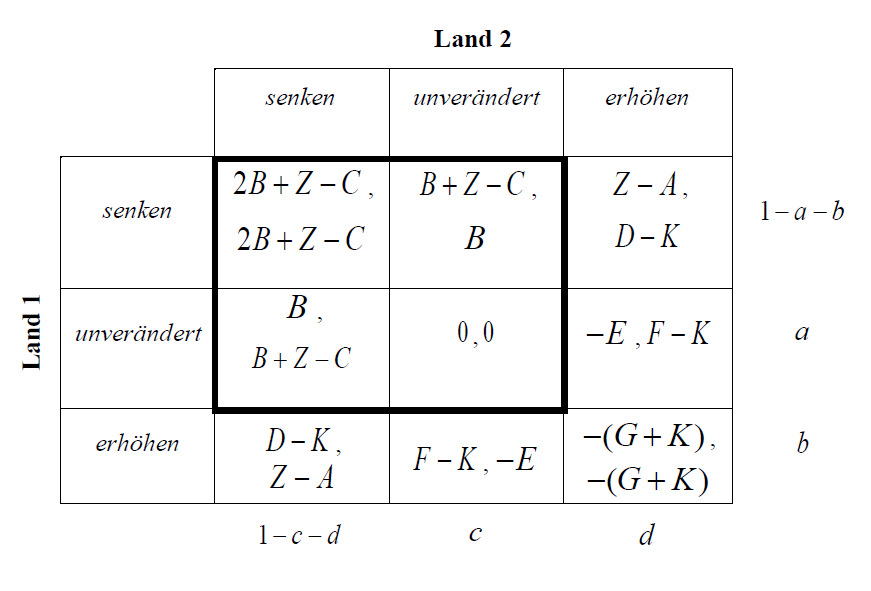 Abbildung 21
© 2022 W. Kohlhammer, Stuttgart
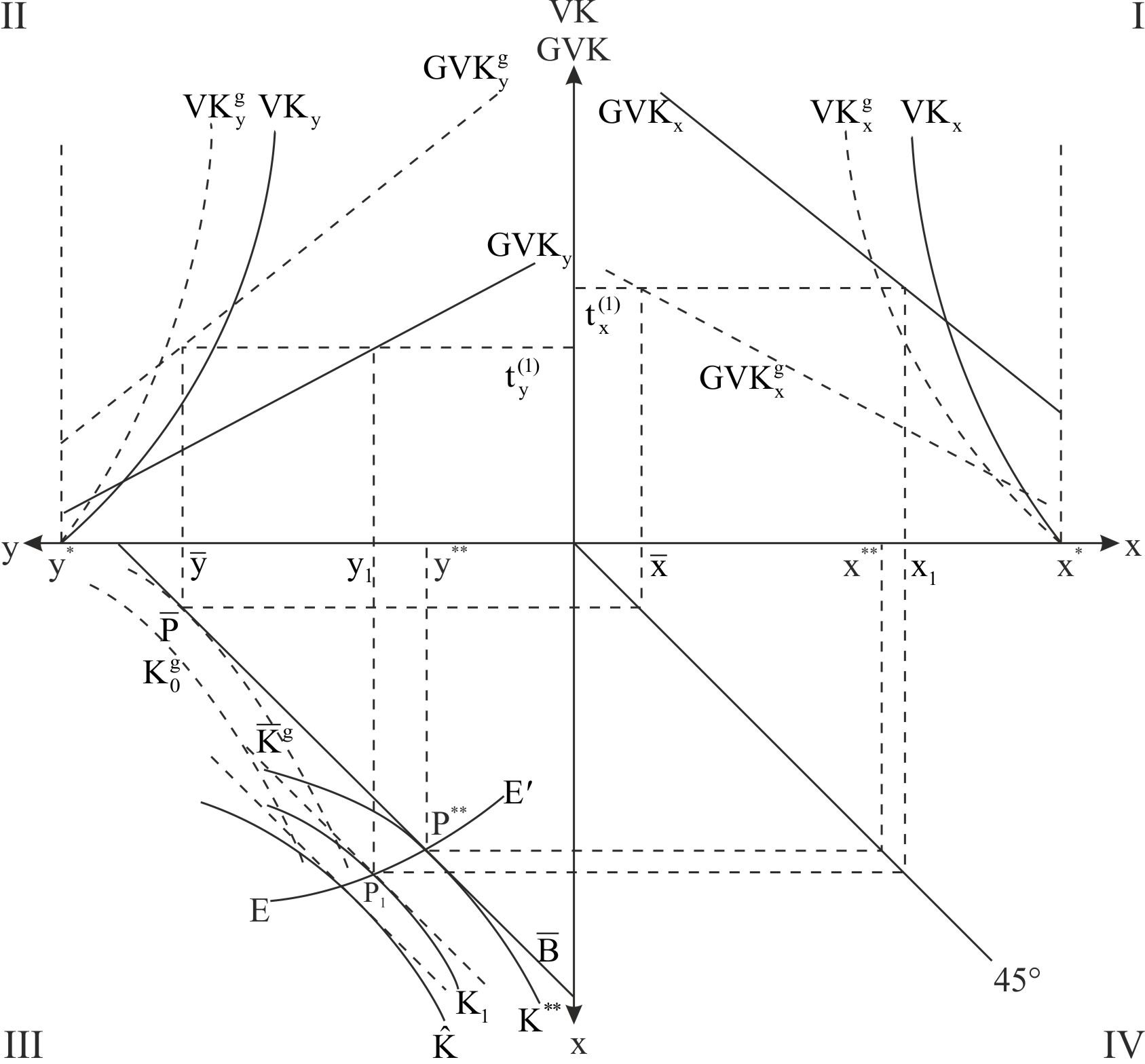 Abbildung 22
© 2022 W. Kohlhammer, Stuttgart
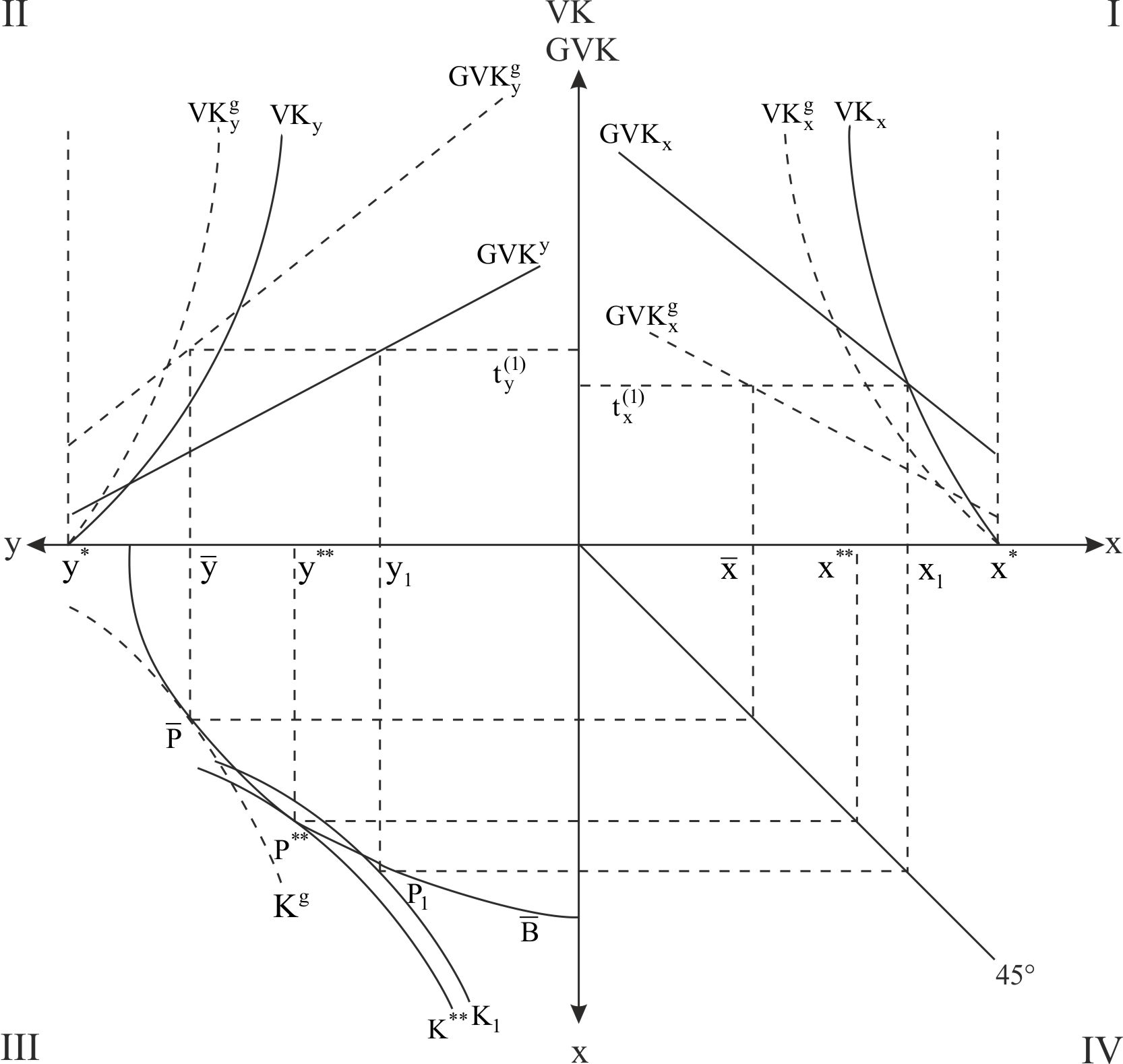 Abbildung 23
© 2022 W. Kohlhammer, Stuttgart
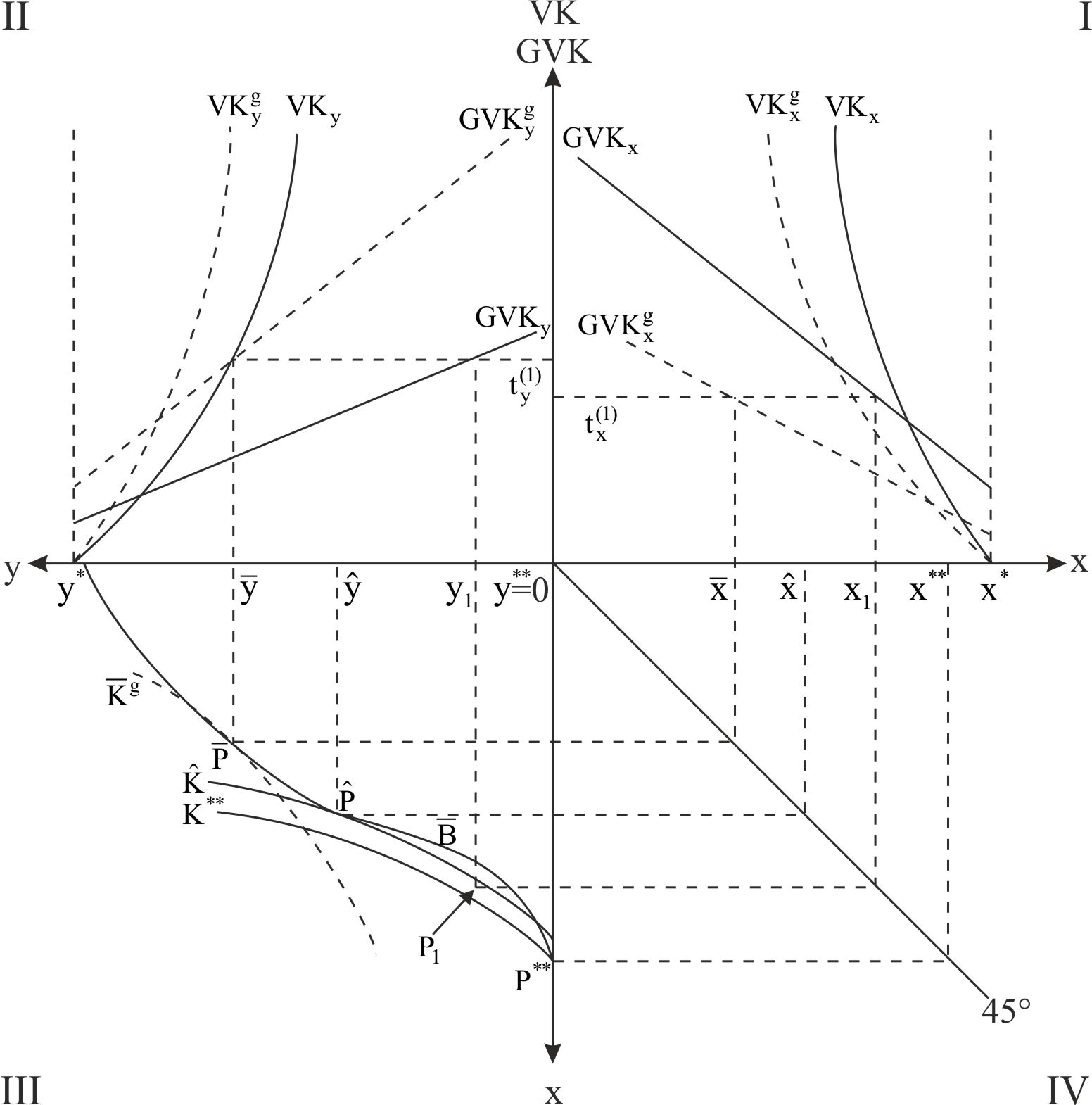 Abbildung 24
© 2022 W. Kohlhammer, Stuttgart
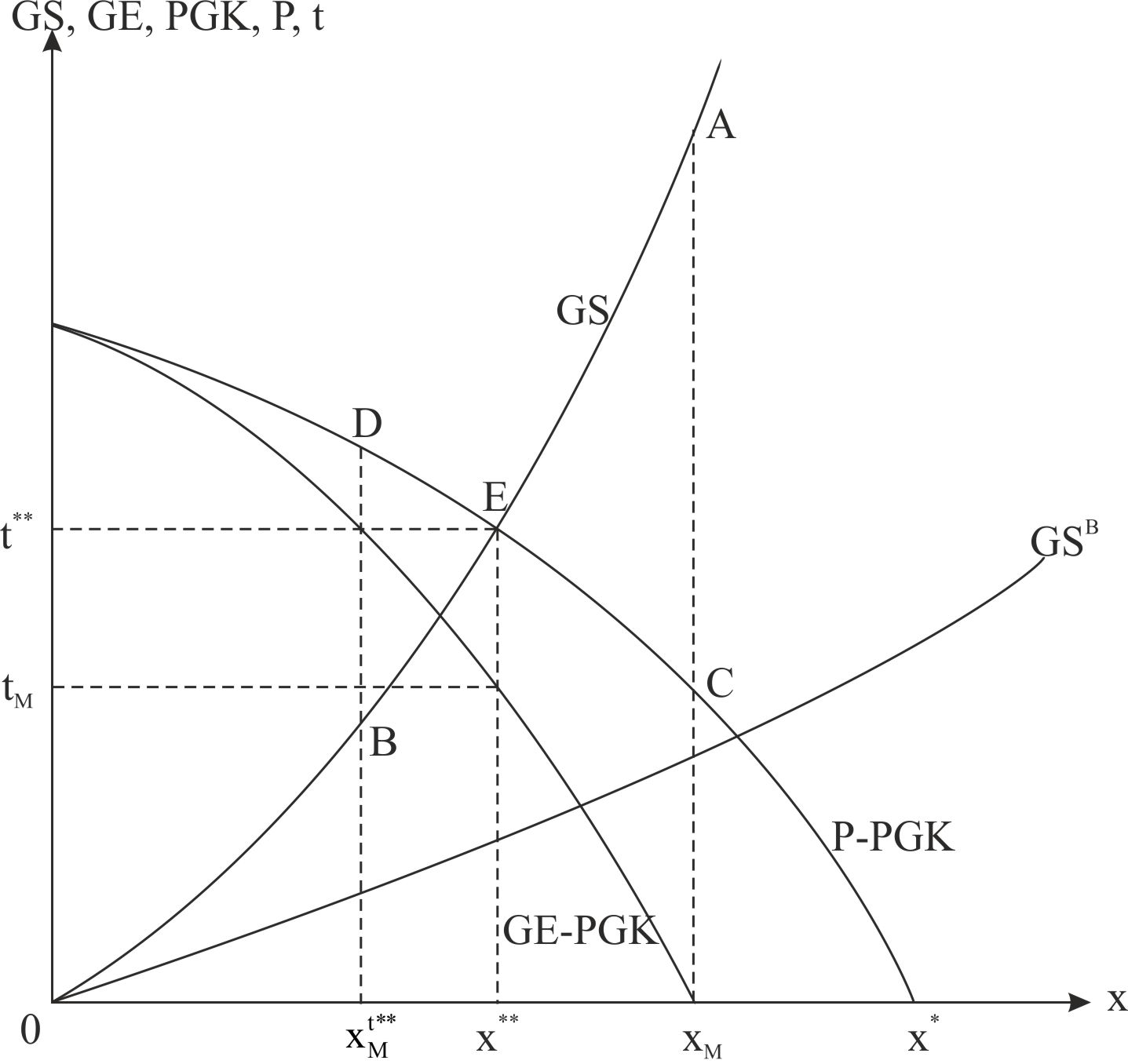 Abbildung 25
© 2022 W. Kohlhammer, Stuttgart
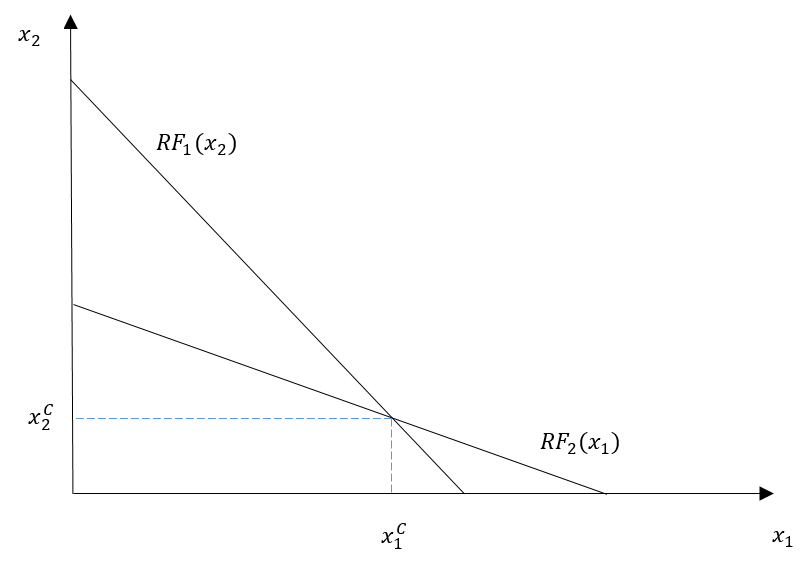 Abbildung 26
© 2022 W. Kohlhammer, Stuttgart
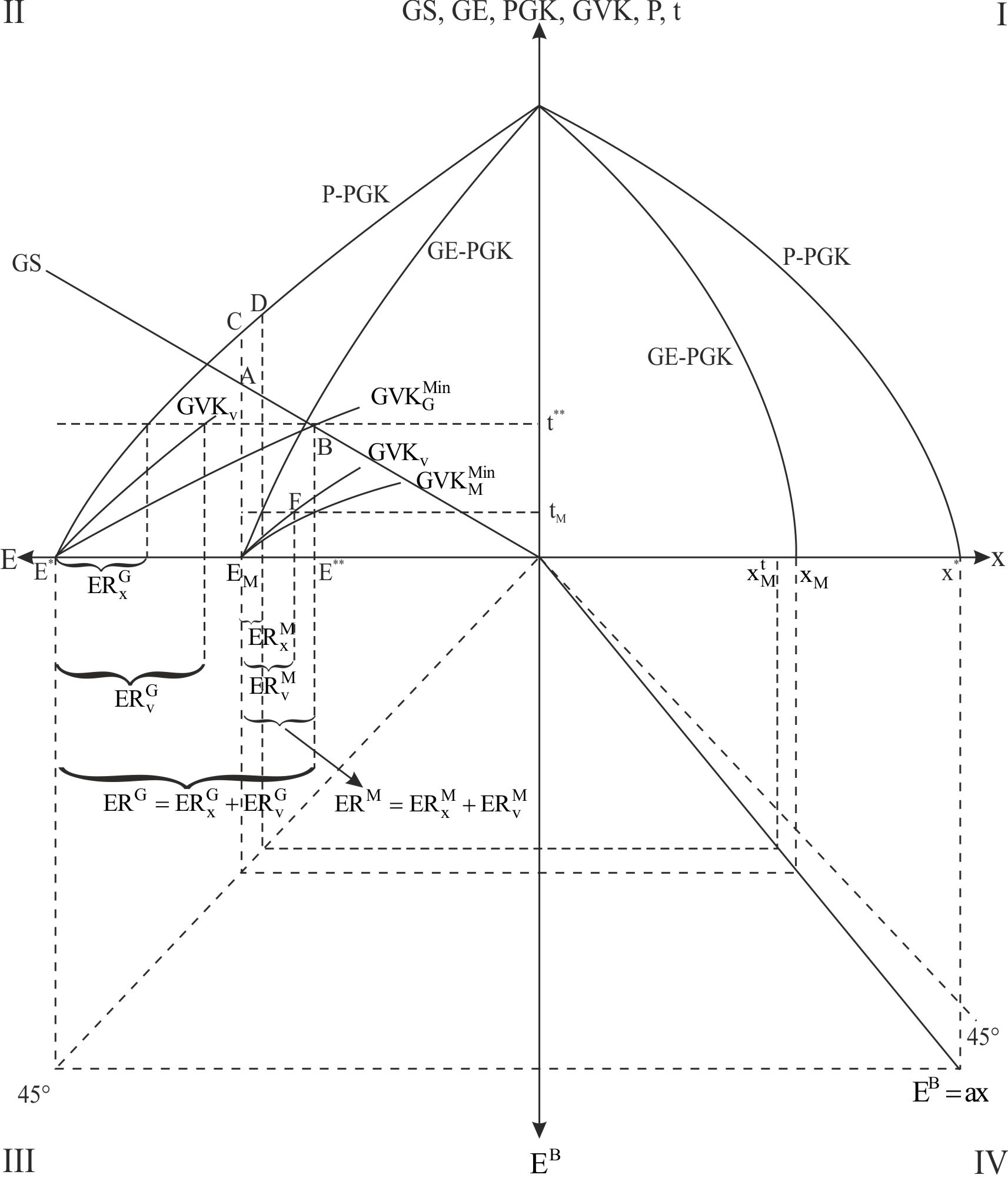 Abbildung 27
© 2022 W. Kohlhammer, Stuttgart
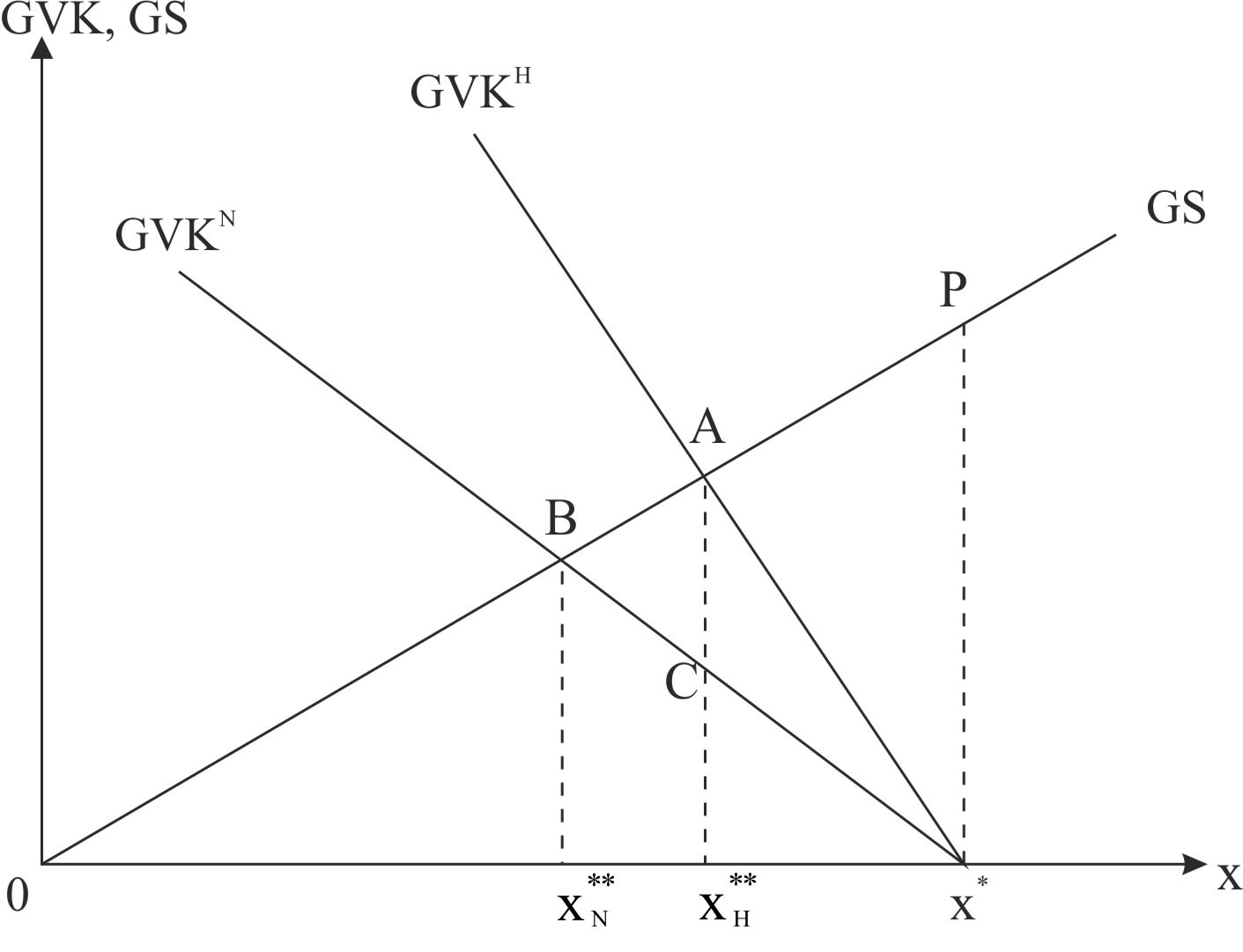 Abbildung 28
© 2022 W. Kohlhammer, Stuttgart
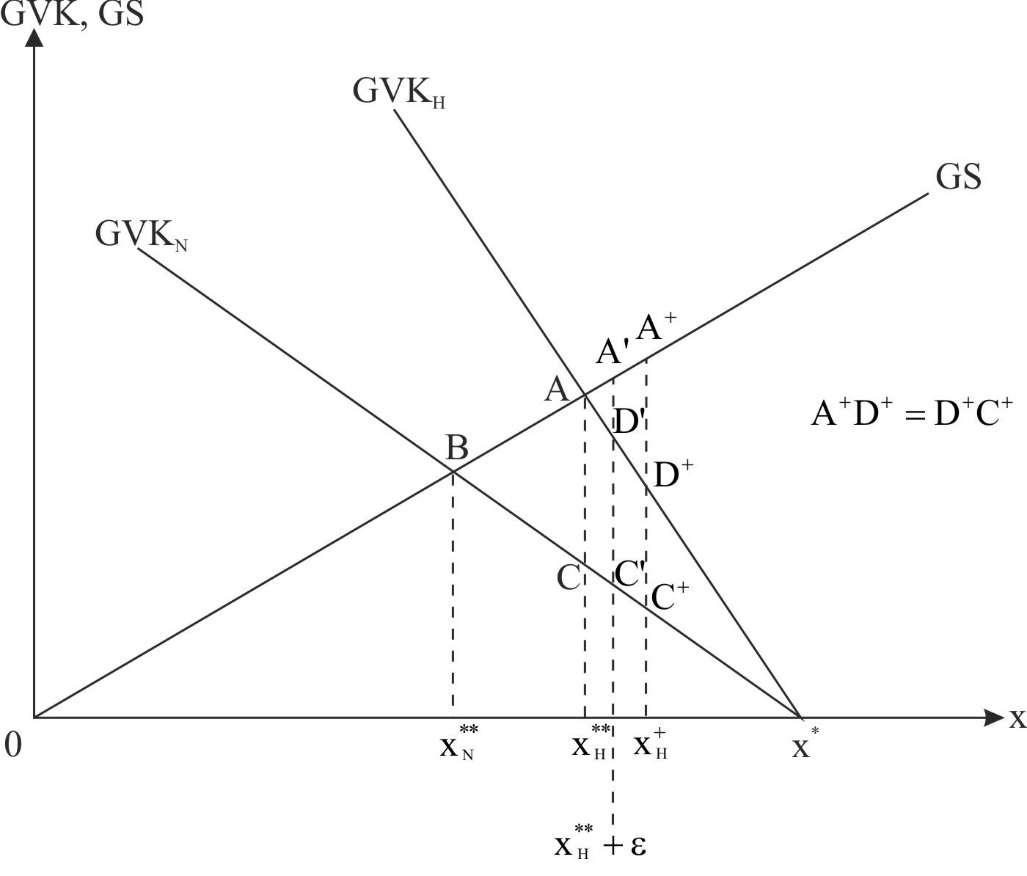 Abbildung 29
© 2022 W. Kohlhammer, Stuttgart
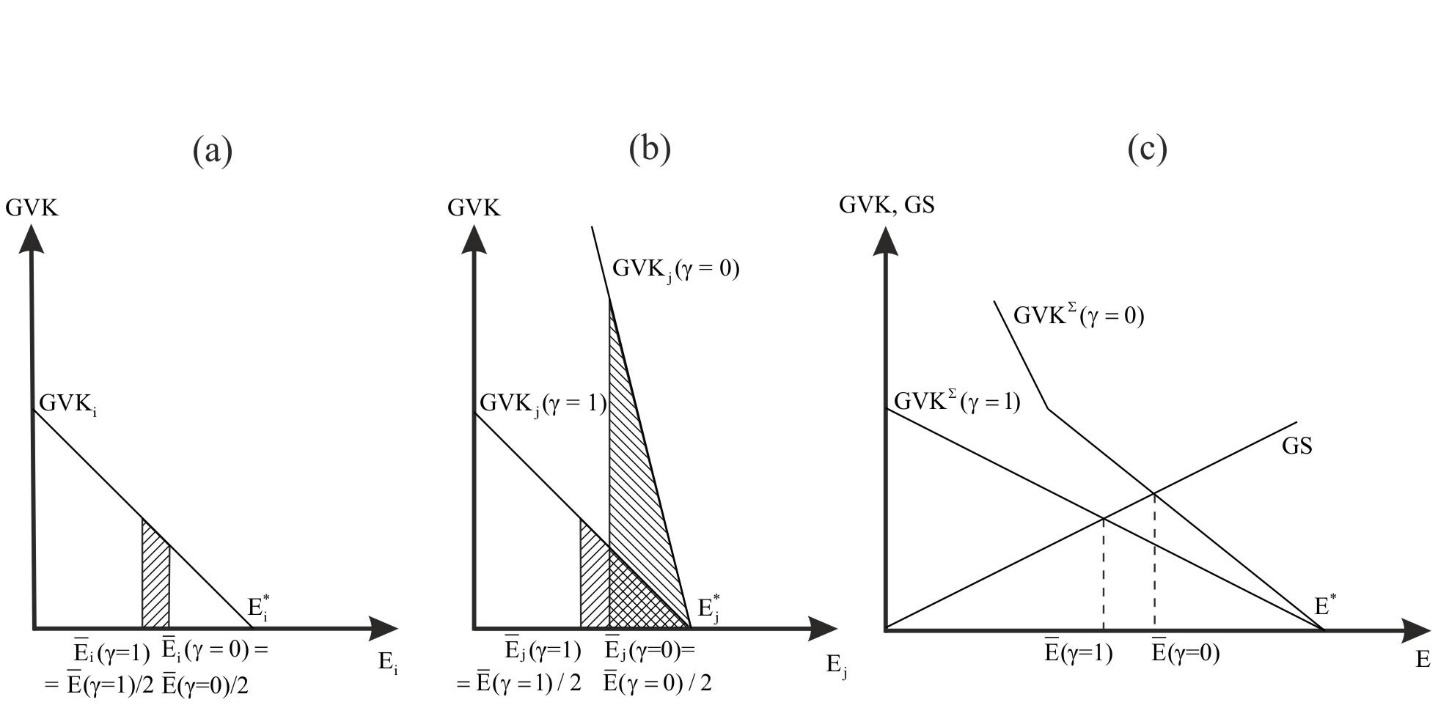 Abbildung 30
© 2022 W. Kohlhammer, Stuttgart
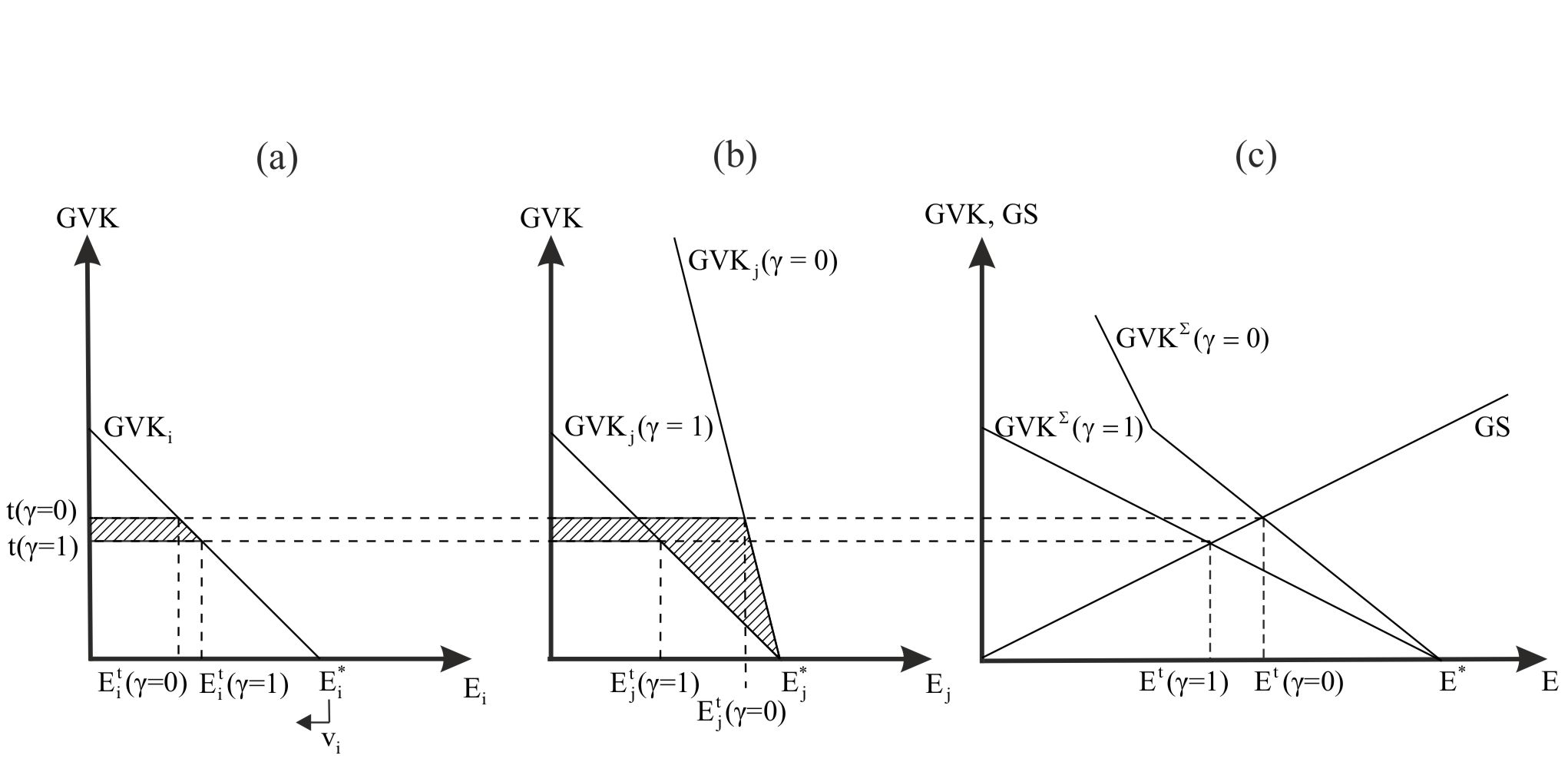 Abbildung 31
© 2022 W. Kohlhammer, Stuttgart
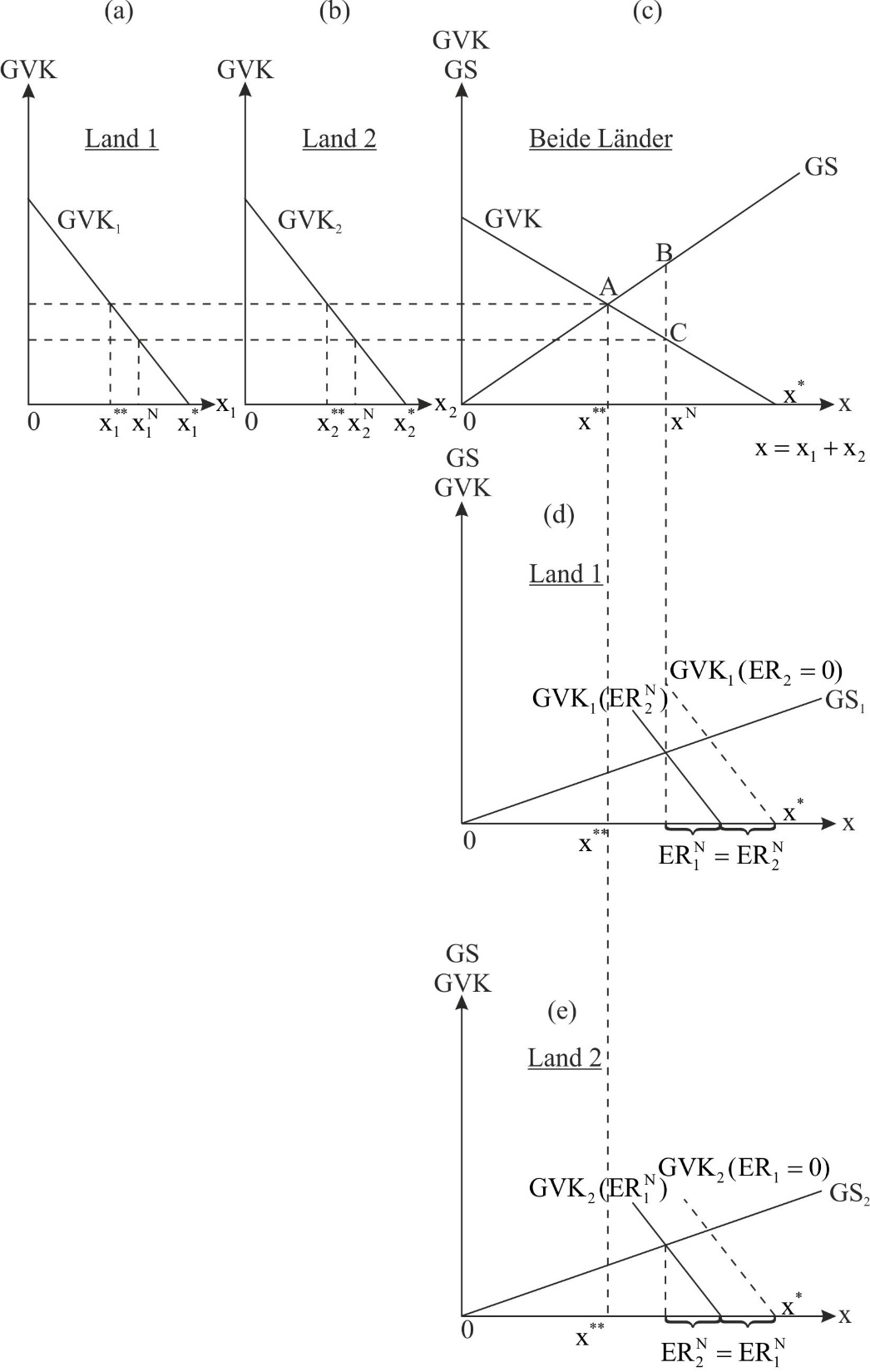 © 2022 W. Kohlhammer, Stuttgart
Abbildung 32
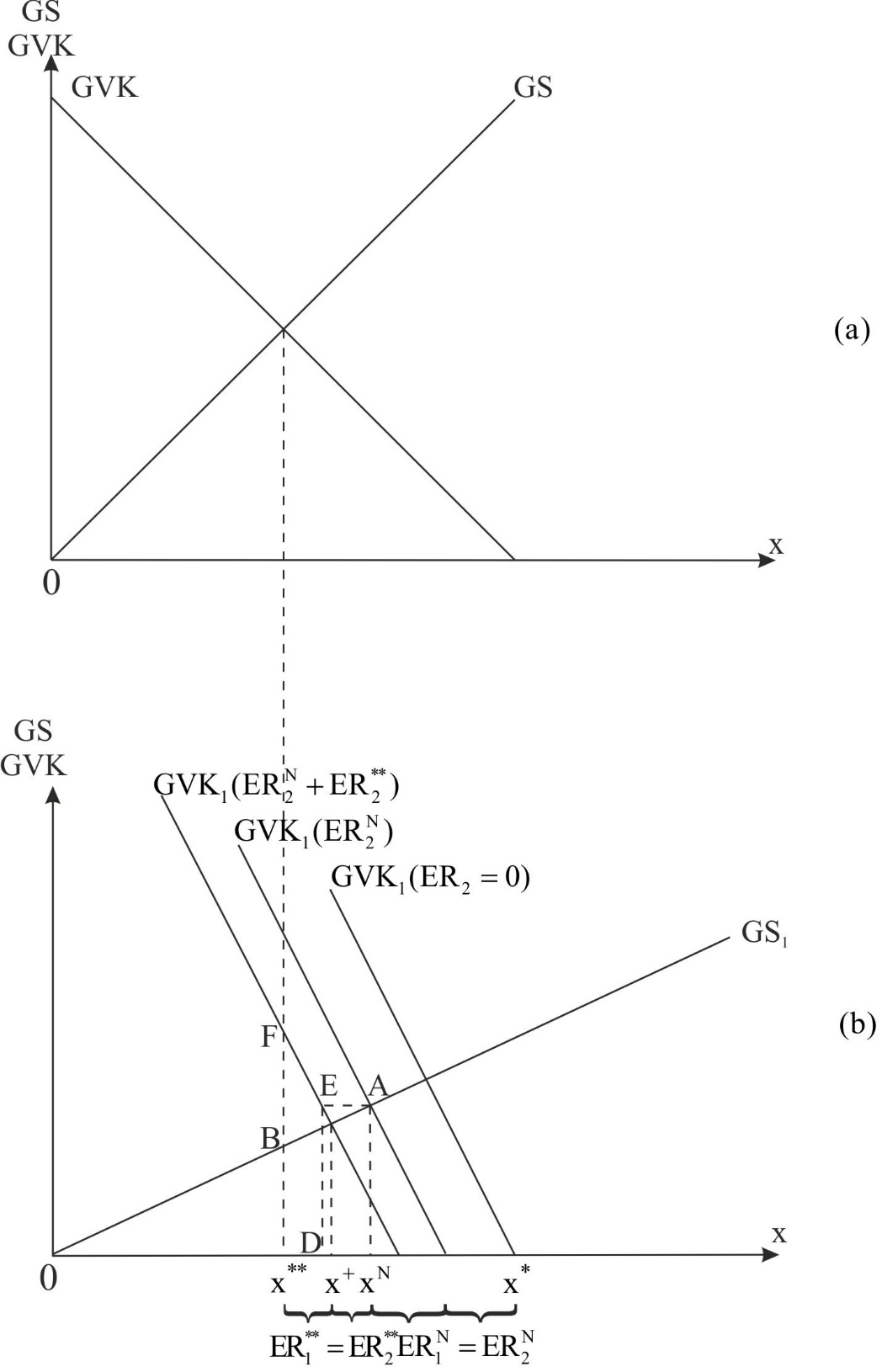 Abbildung 33
© 2022 W. Kohlhammer, Stuttgart
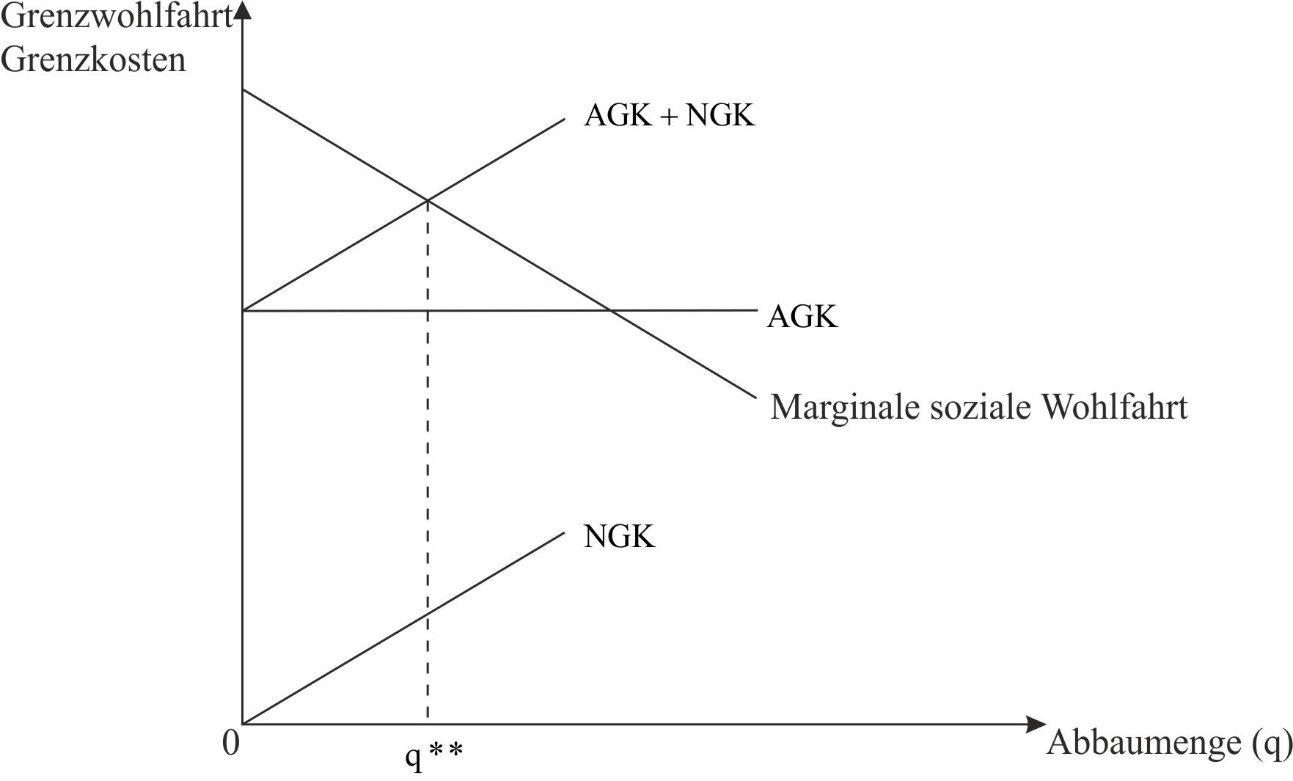 Abbildung 34
© 2022 W. Kohlhammer, Stuttgart
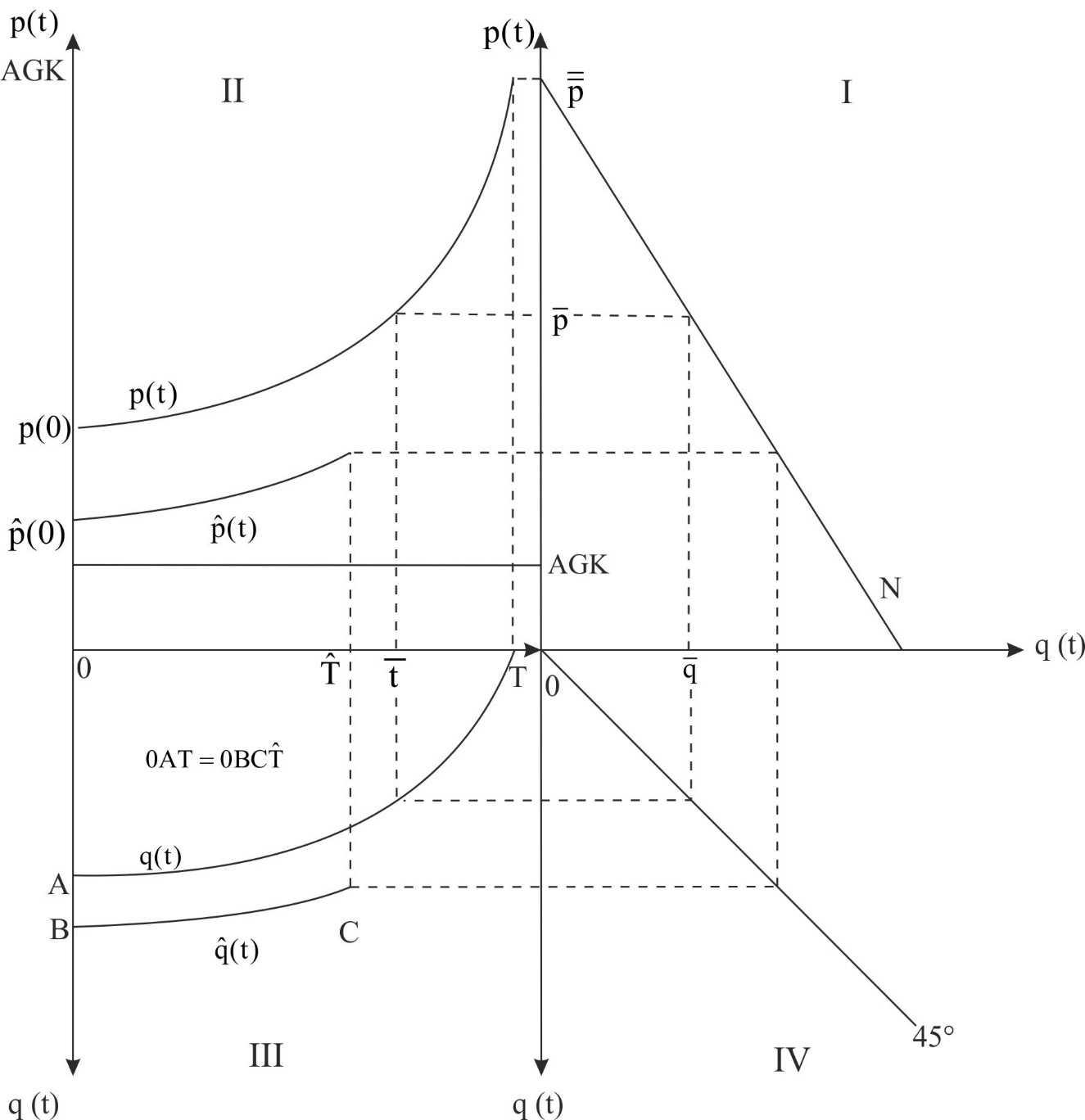 Abbildung 35
© 2022 W. Kohlhammer, Stuttgart
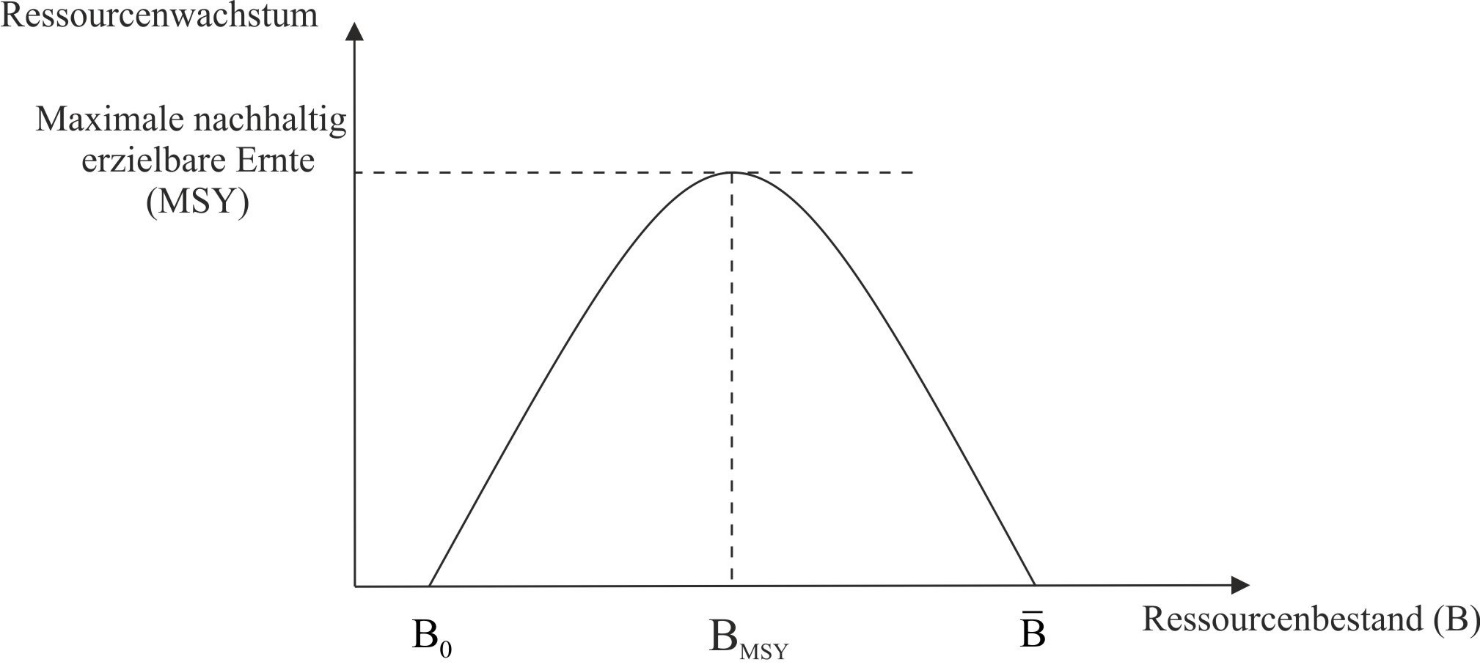 Abbildung 36
© 2022 W. Kohlhammer, Stuttgart
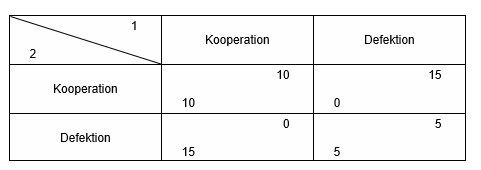 Tabelle 1
© 2022 W. Kohlhammer, Stuttgart
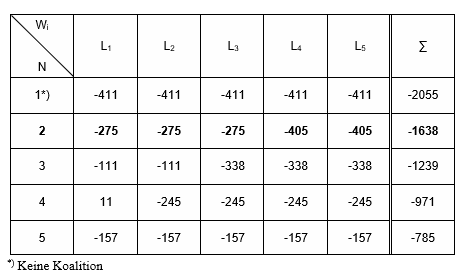 Tabelle 2
© 2022 W. Kohlhammer, Stuttgart
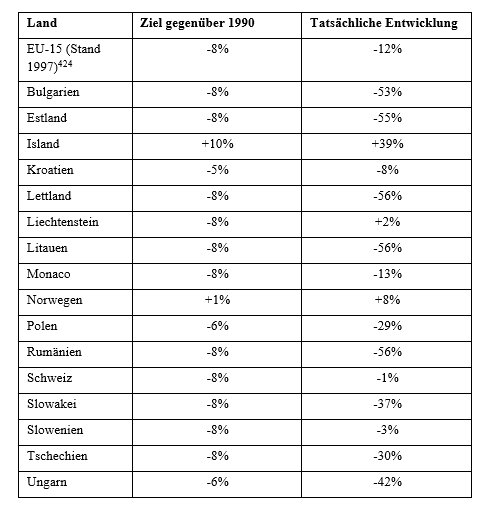 Tabelle 3
© 2022 W. Kohlhammer, Stuttgart